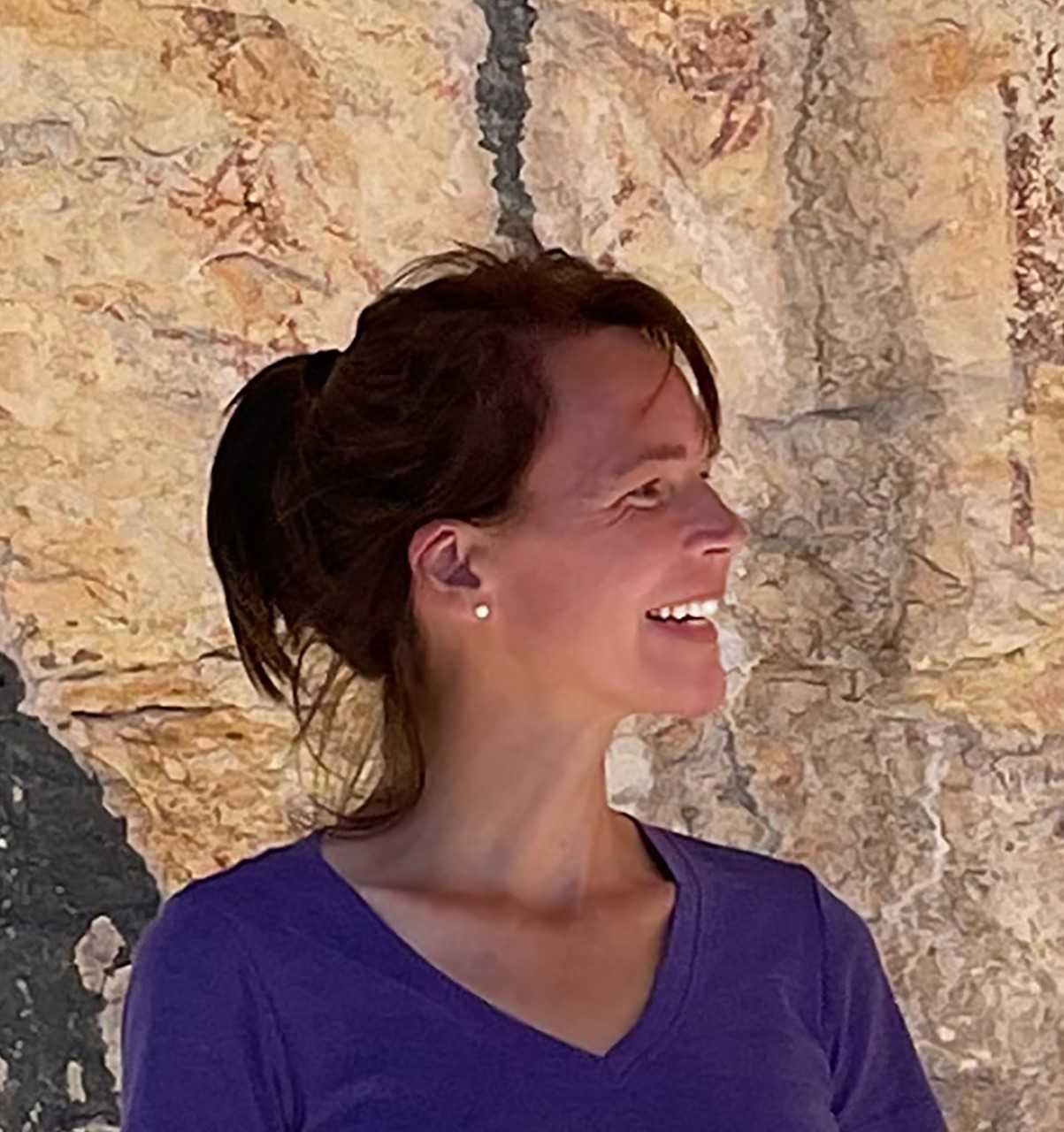 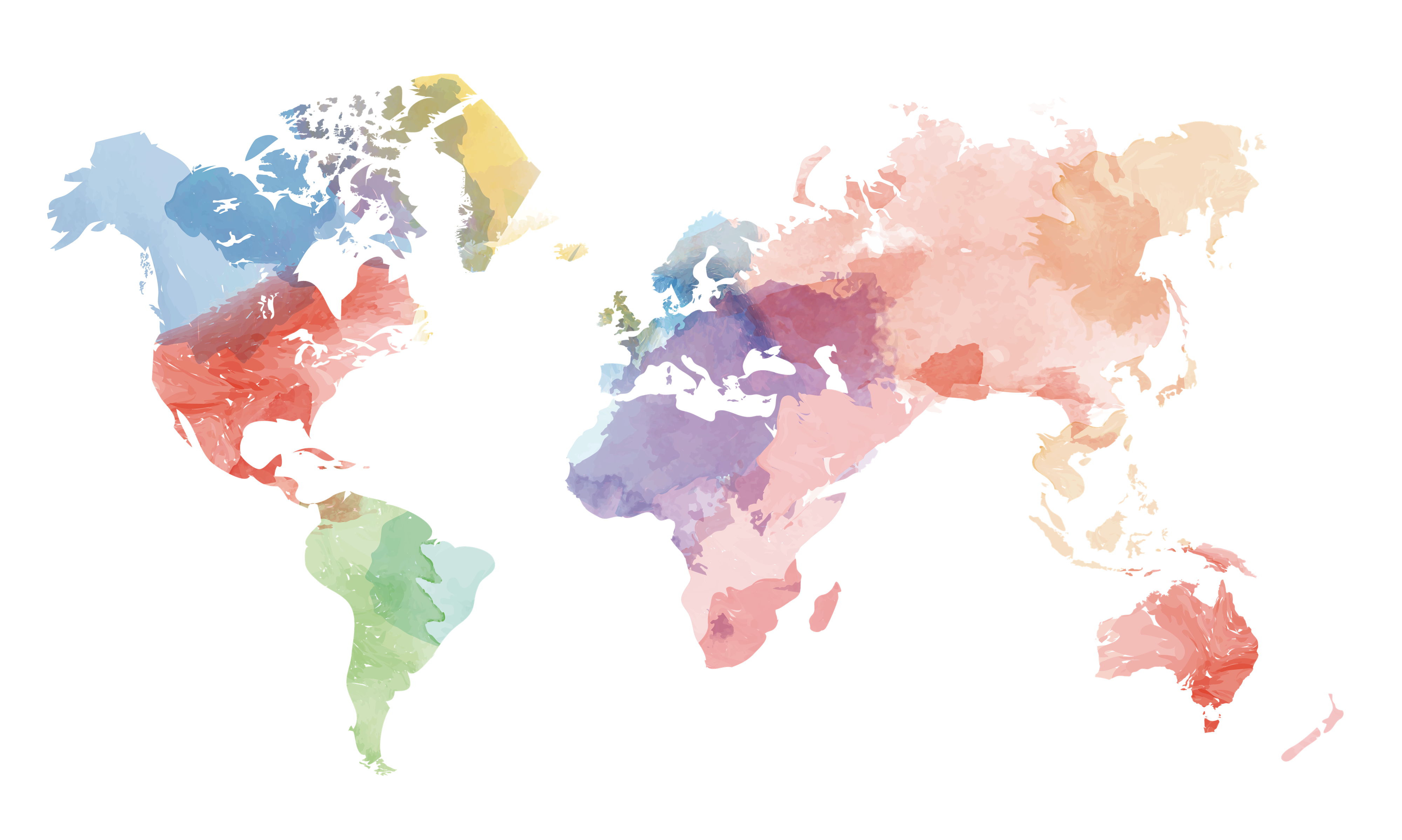 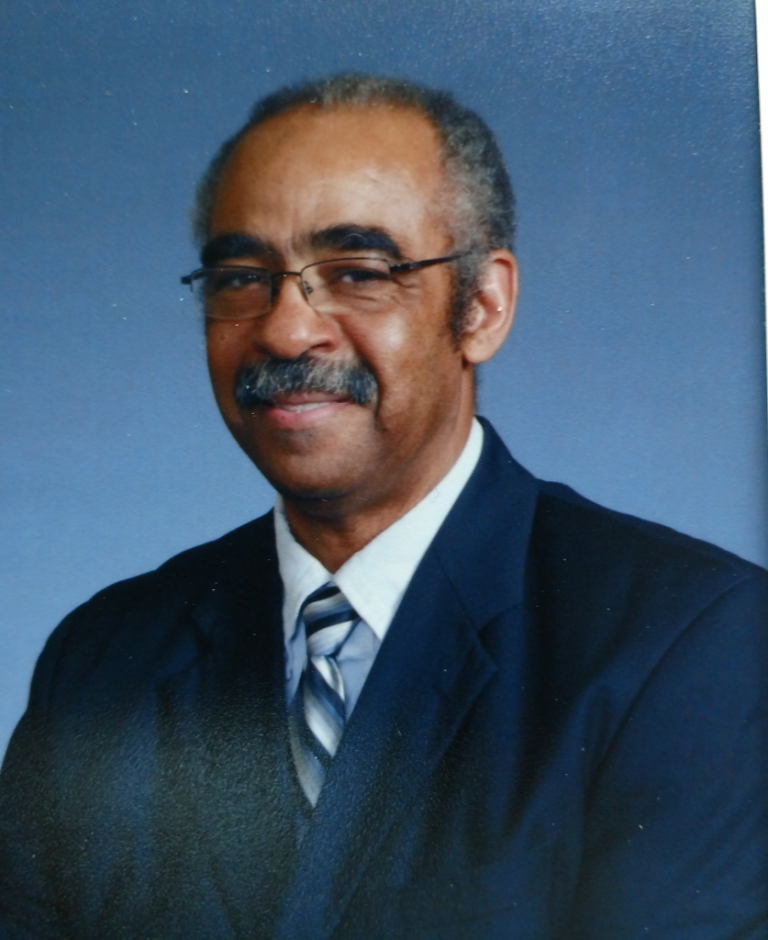 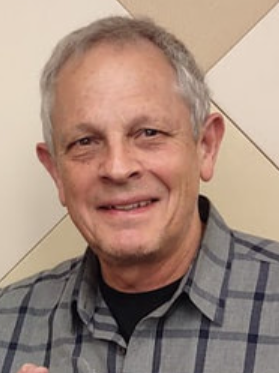 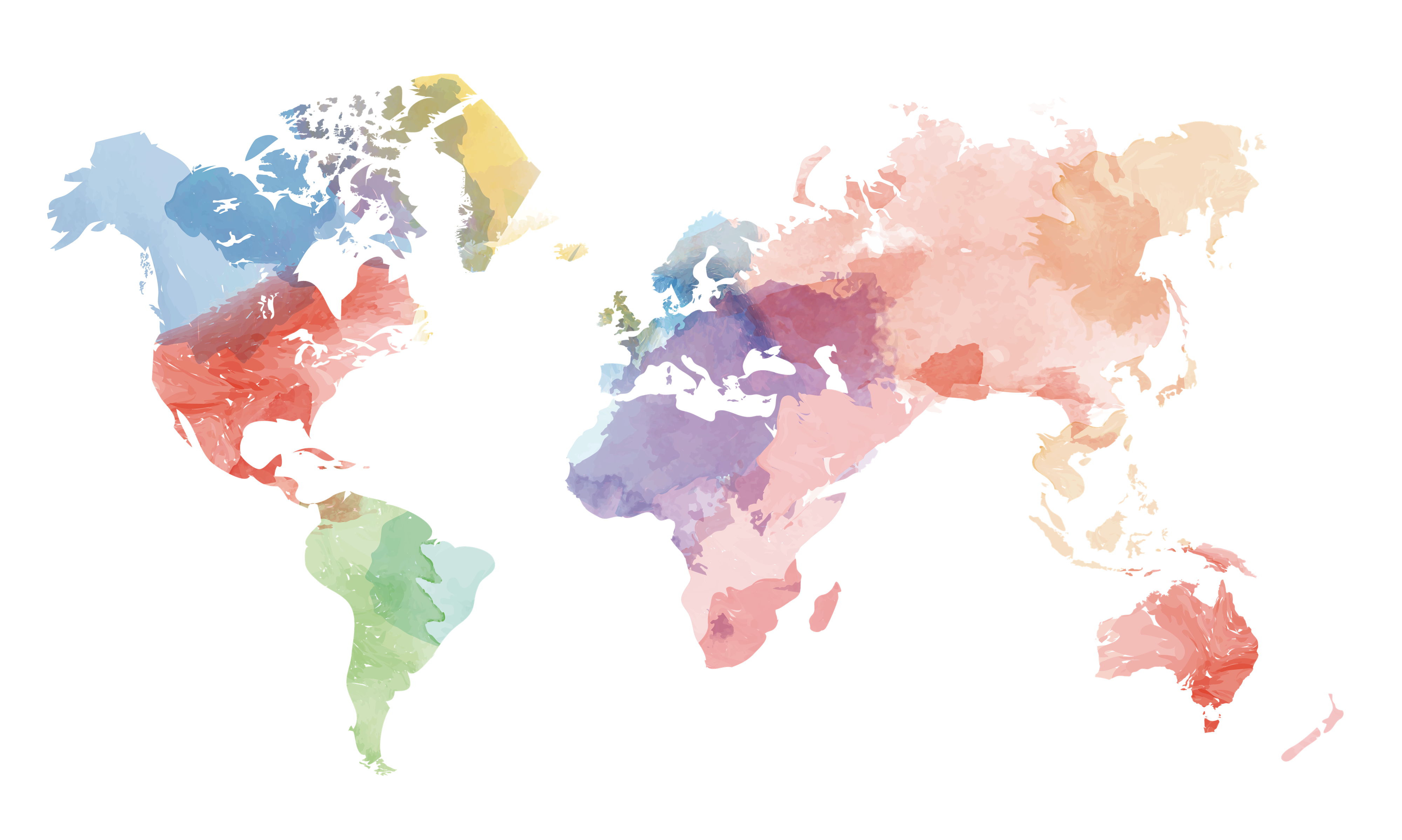 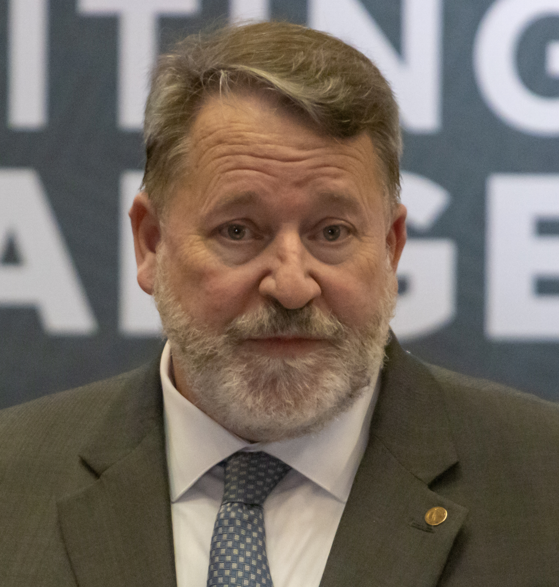 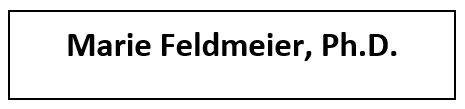 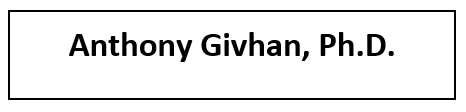 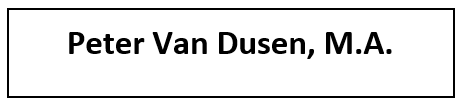 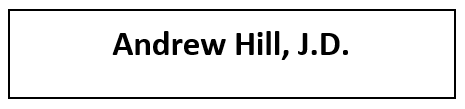 07
December 2022
Annual Awards CeremonyThe Philosophy FacultyofSt. Philip’s College
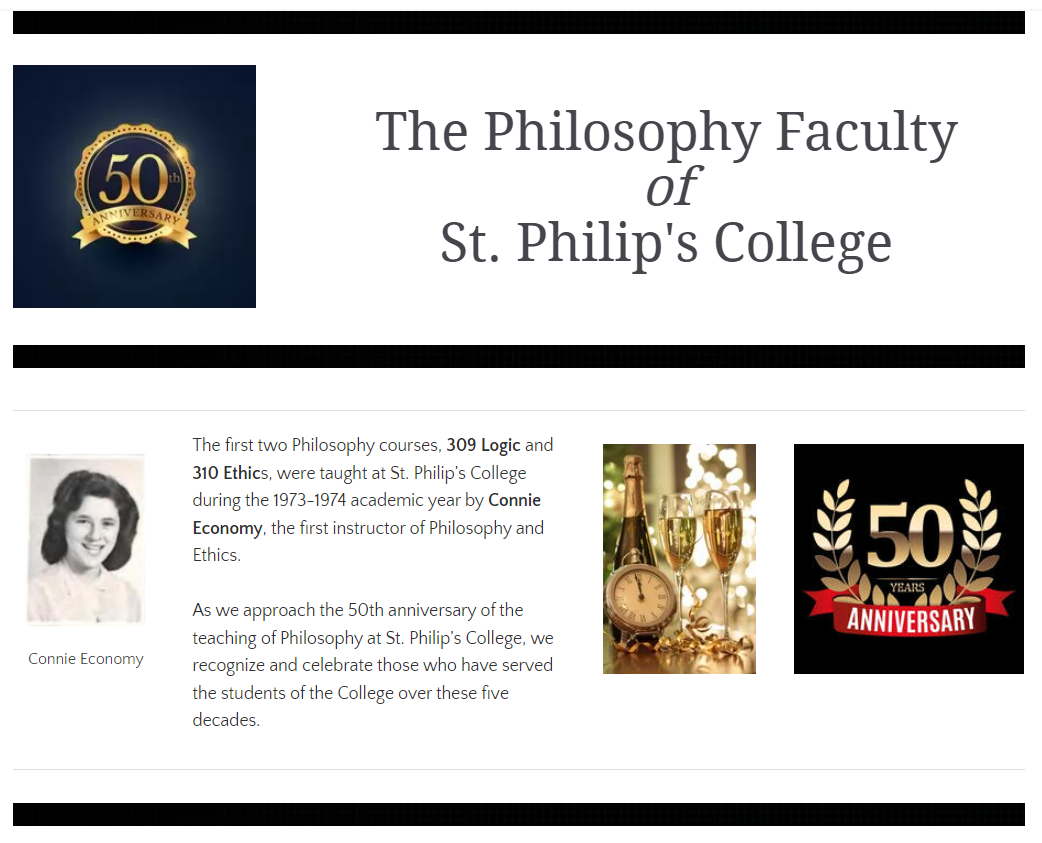 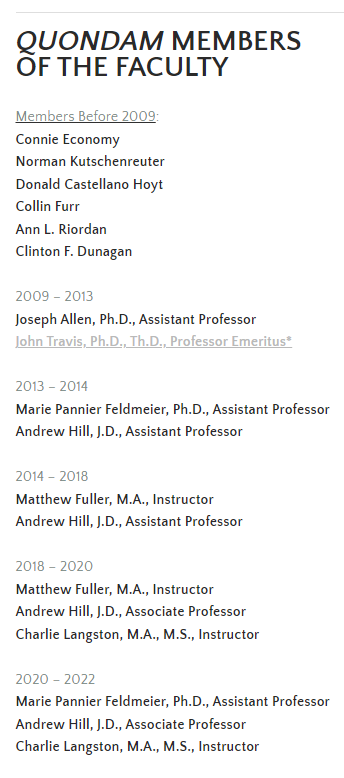 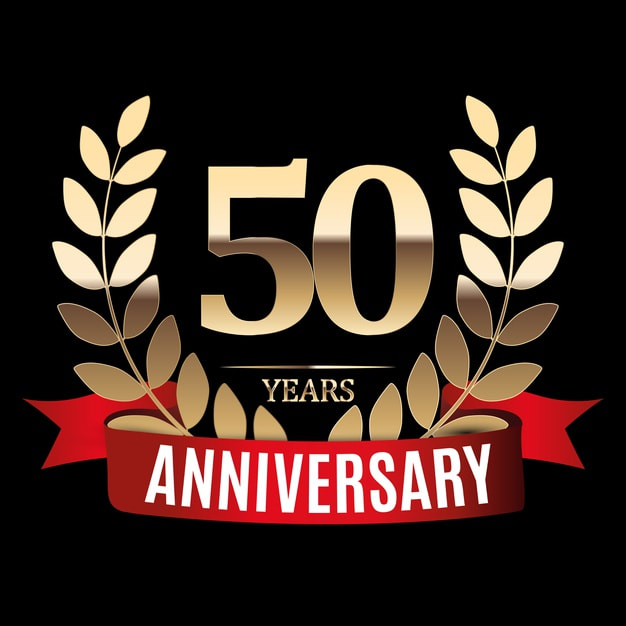 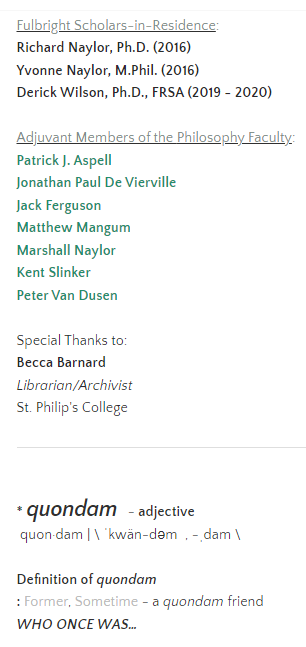 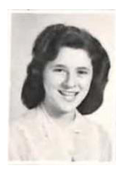 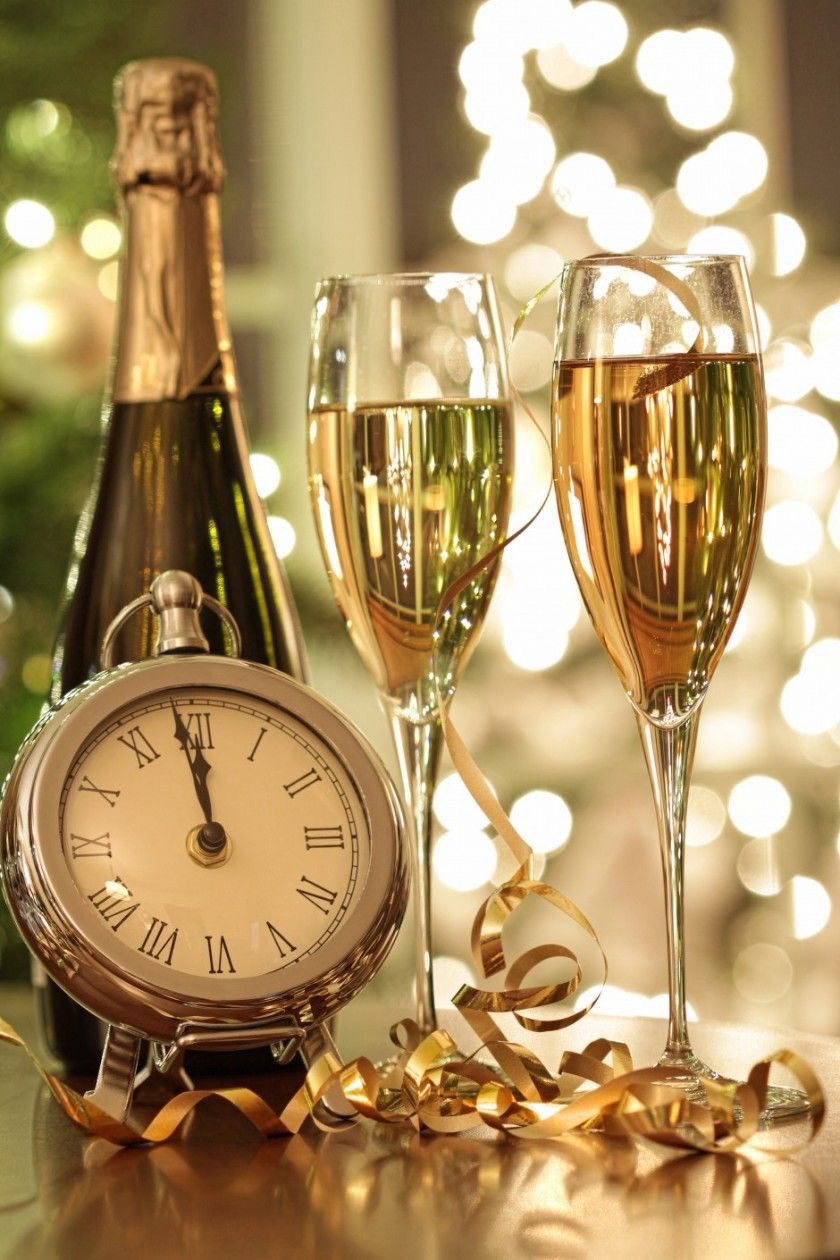 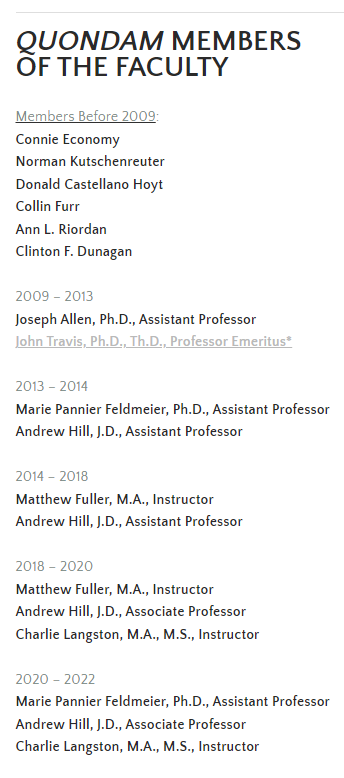 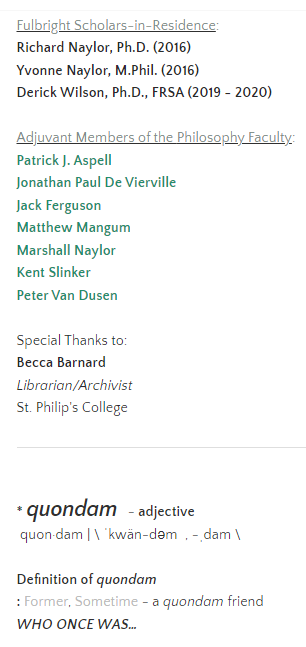 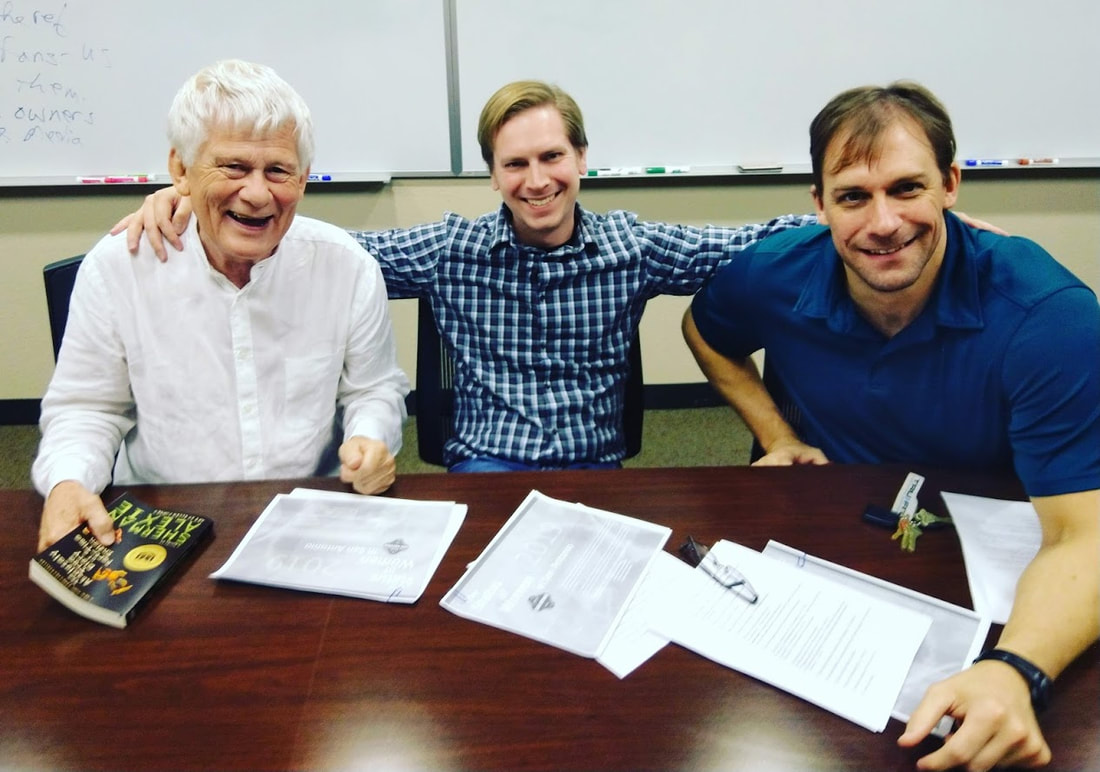 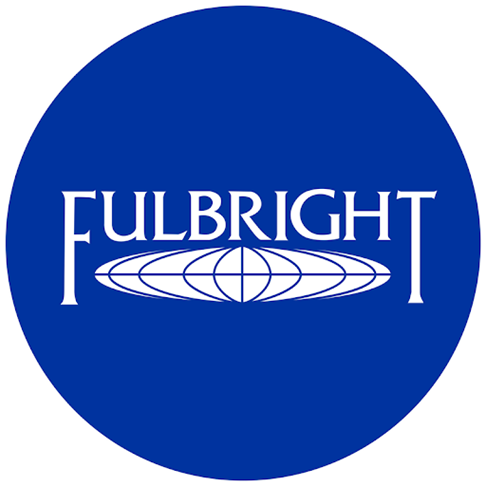 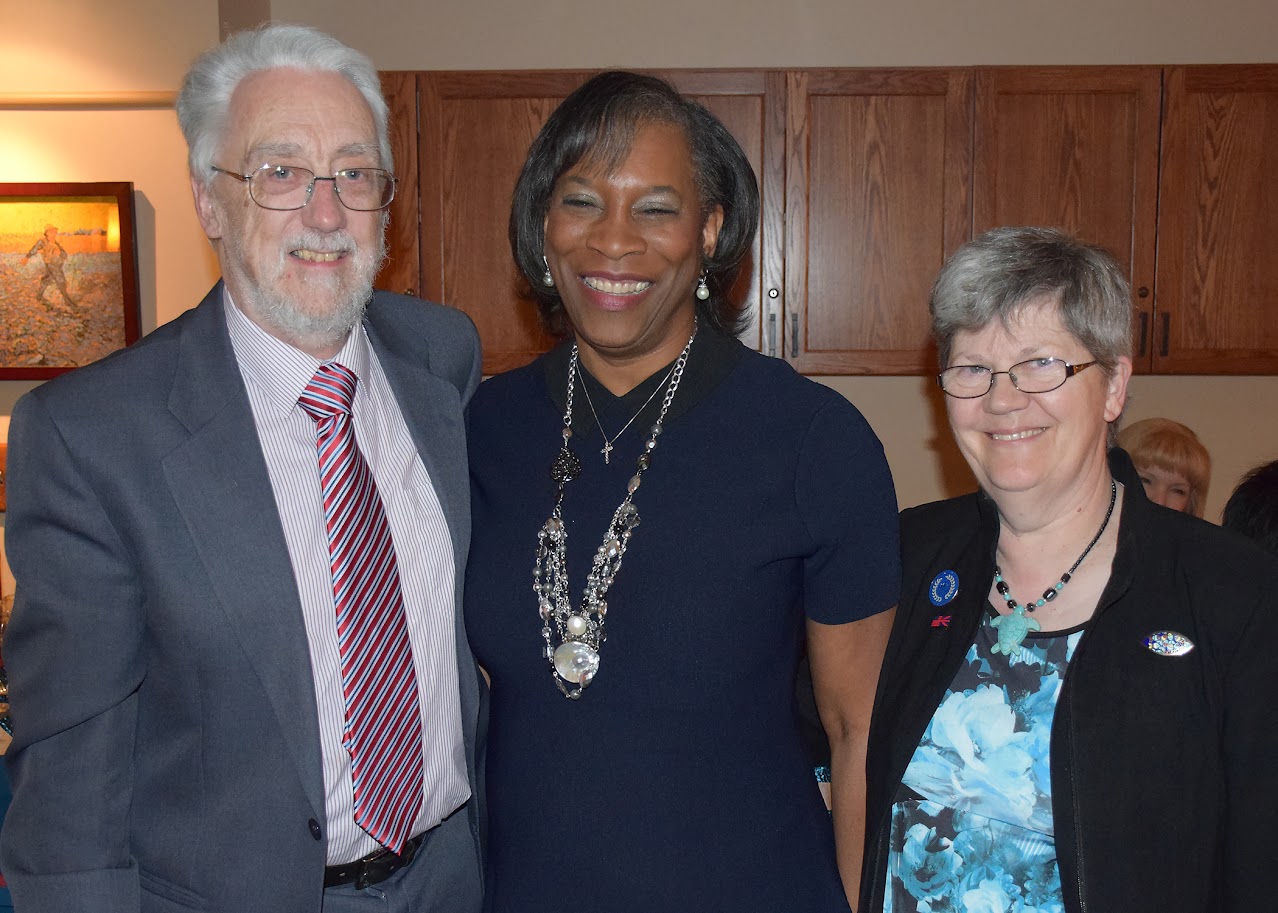 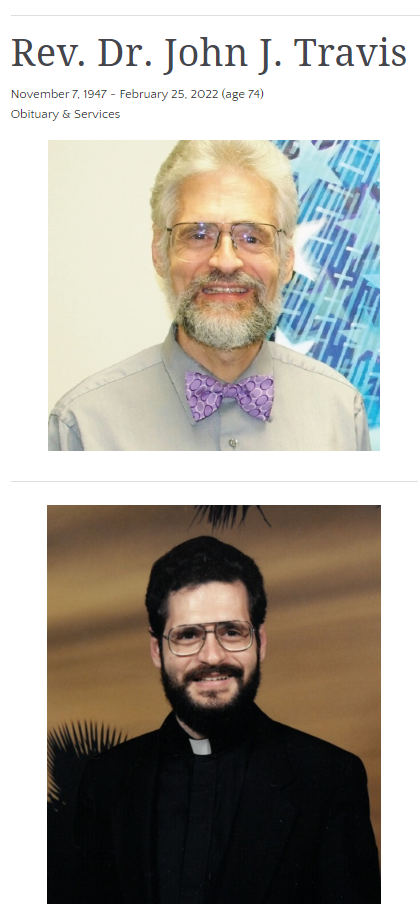 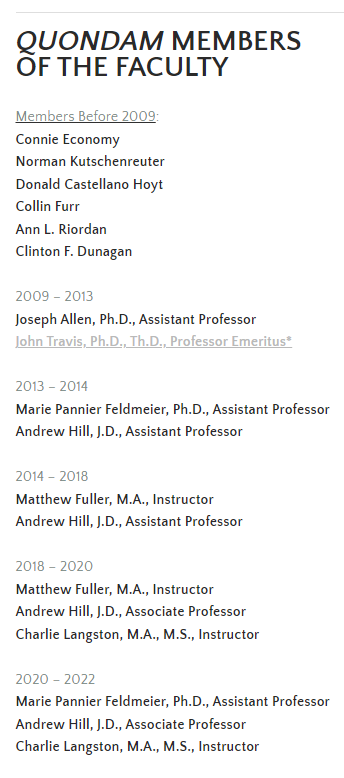 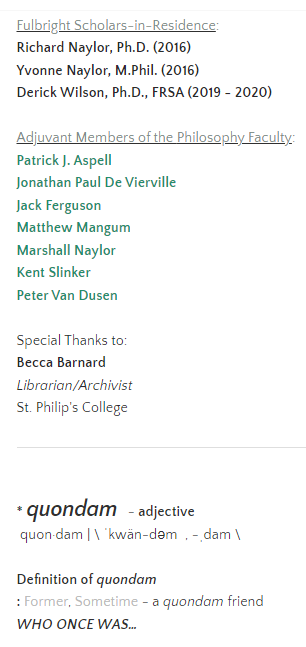 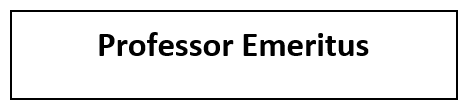 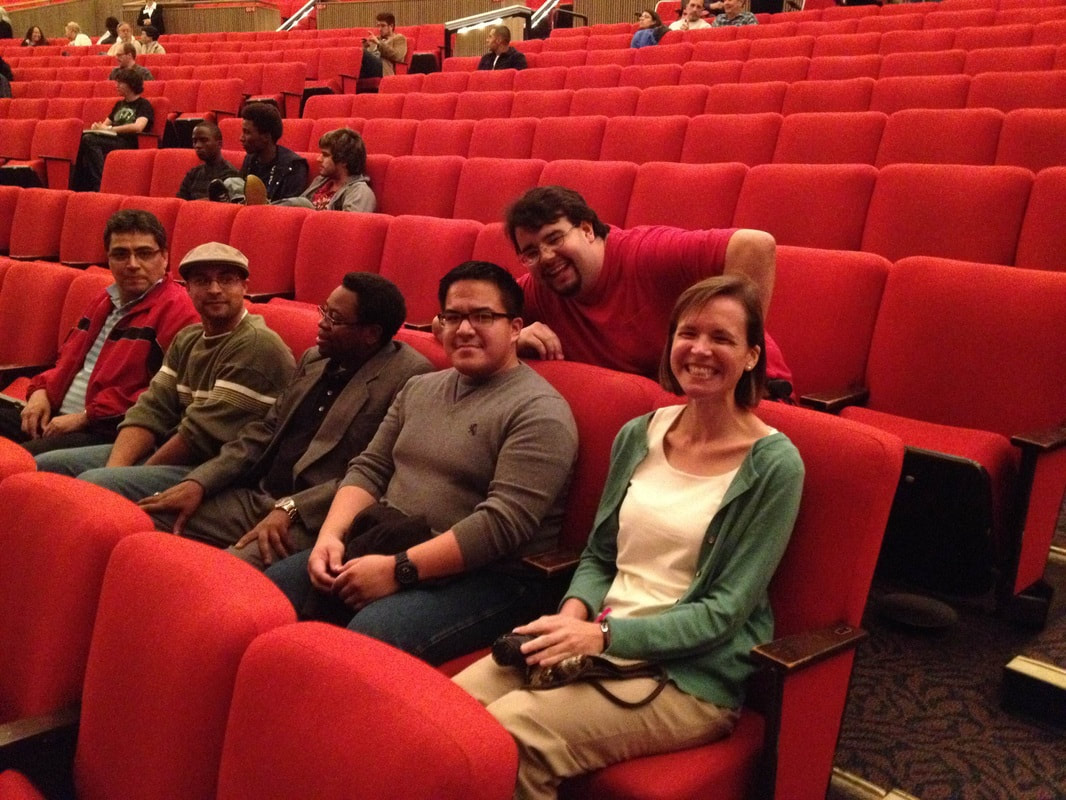 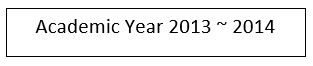 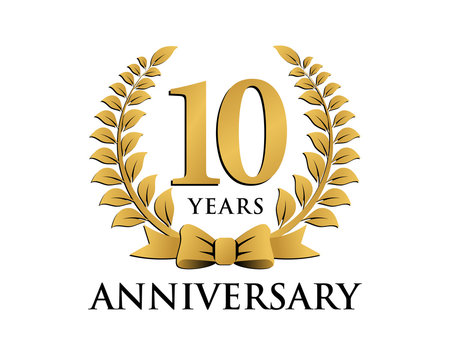 Since the fall of 2013, 
the St. Philip’s College Philosophy Faculty has worked with partners from across campus to sponsor a number of groups and activities, including the

Philosophy Club
The Ethics Bowl
Field Trips
Lecture Series 
The QEP Program, &
The ICDP
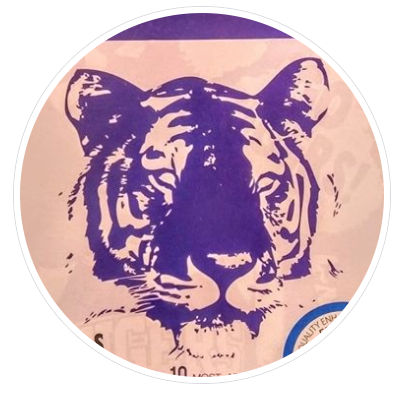 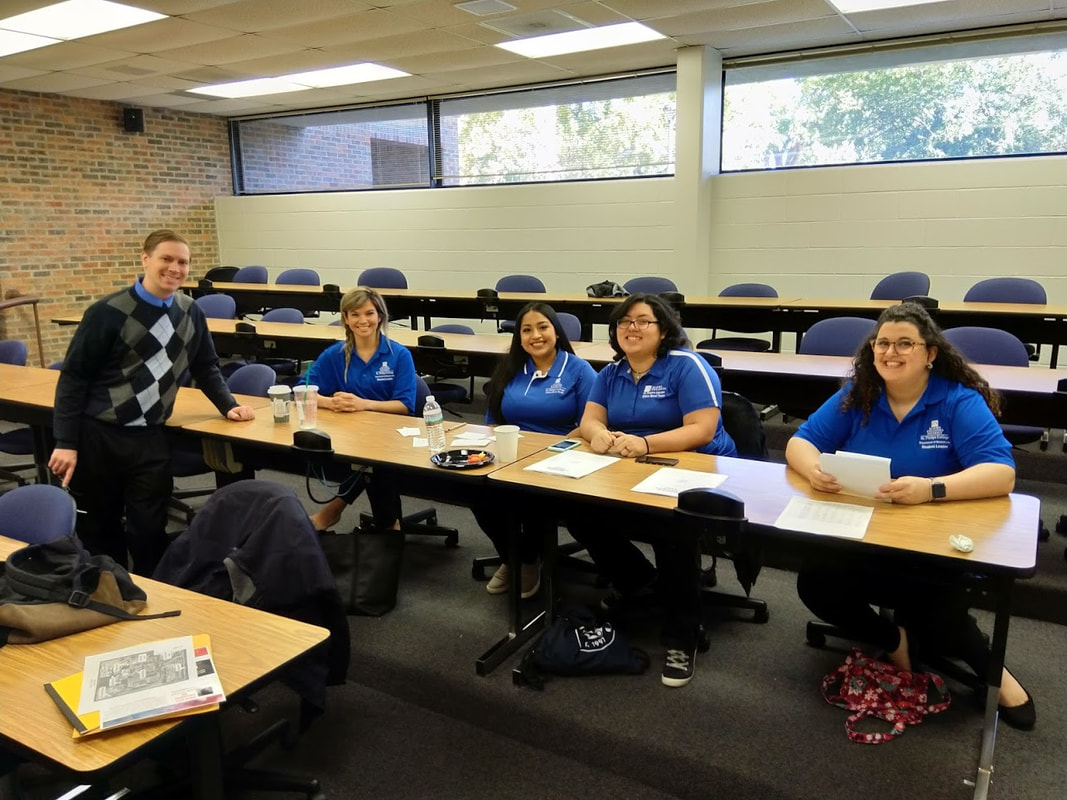 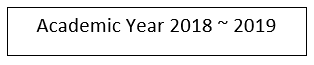 Since the fall of 2013, 
the St. Philip’s College Philosophy Faculty has worked with partners from across campus to sponsor a number of groups and activities, including the

Philosophy Club
The Ethics Bowl
Field Trips
Lecture Series 
The QEP Program, &
The ICDP
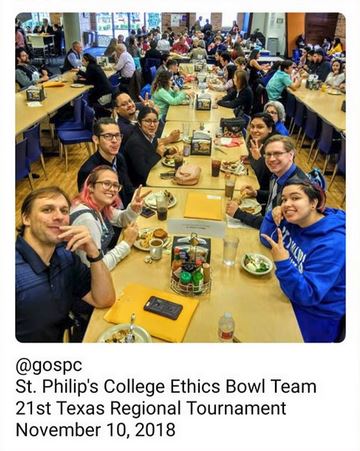 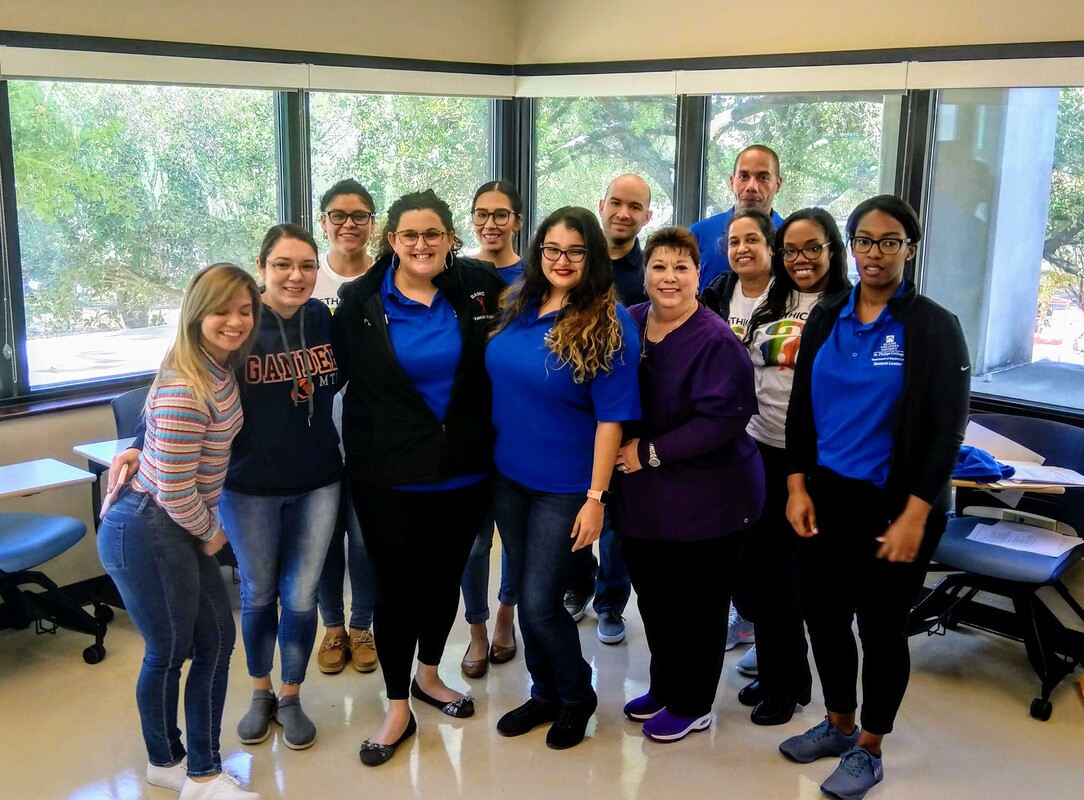 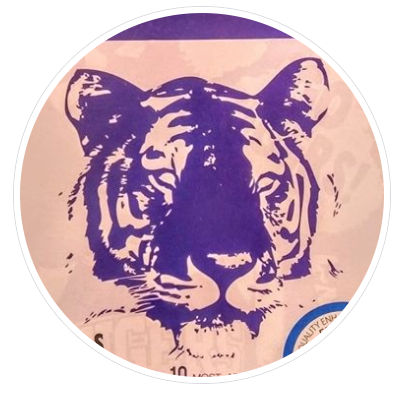 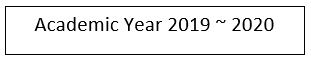 Since the fall of 2013, 
the St. Philip’s College Philosophy Faculty has worked with partners from across campus to sponsor a number of groups and activities, including the

Philosophy Club
The Ethics Bowl
Field Trips
Lecture Series 
The QEP Program, &
The ICDP
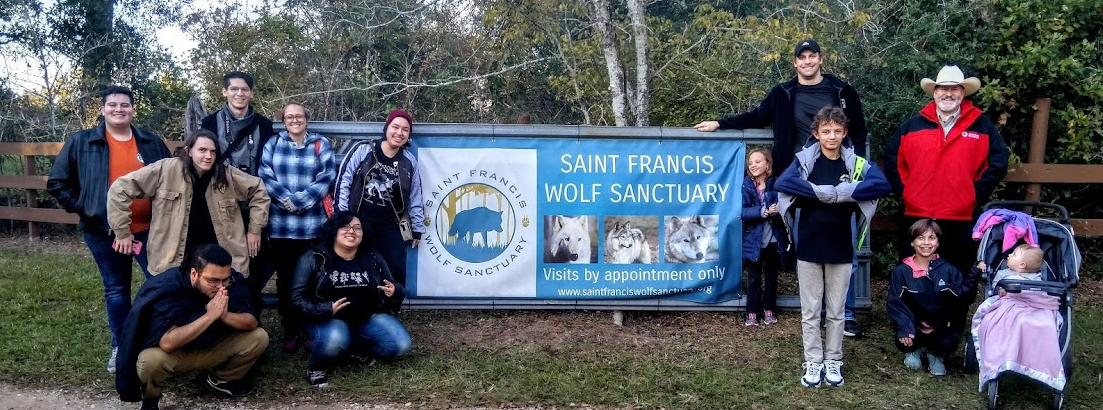 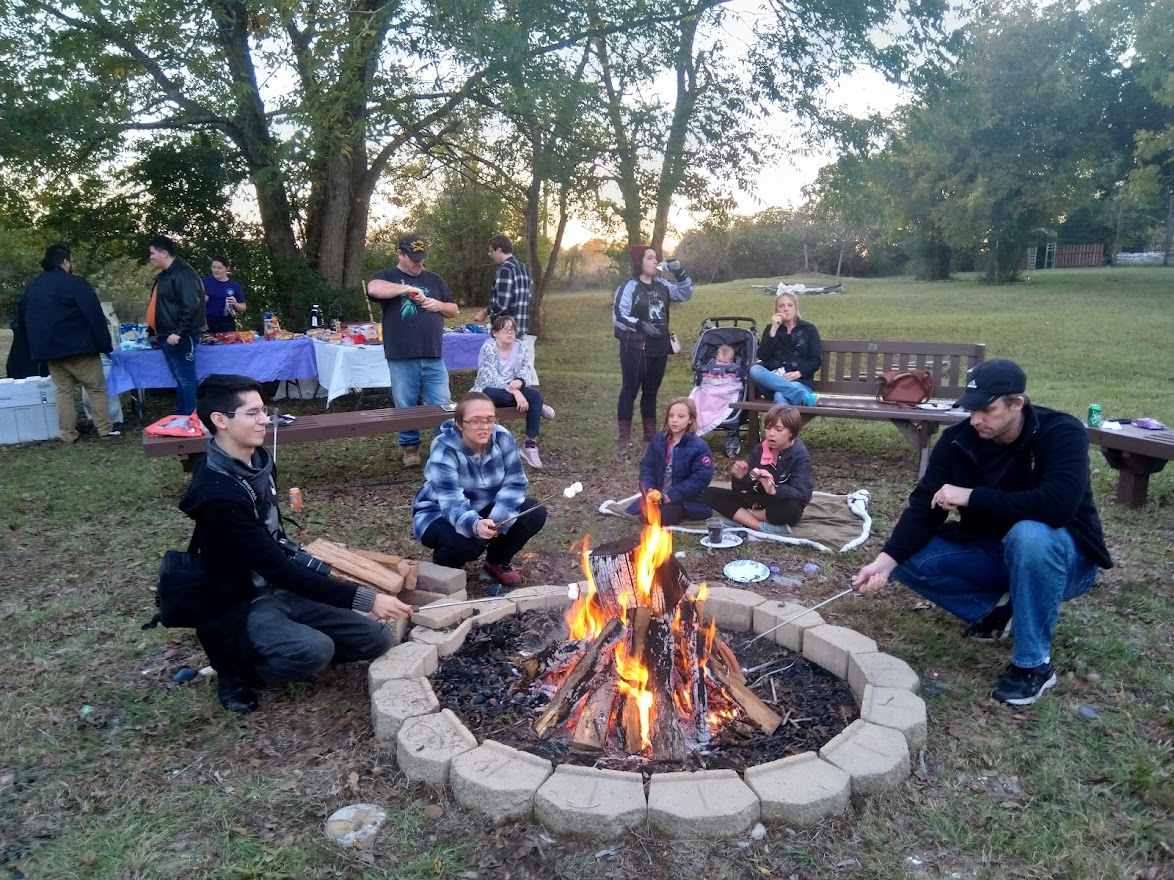 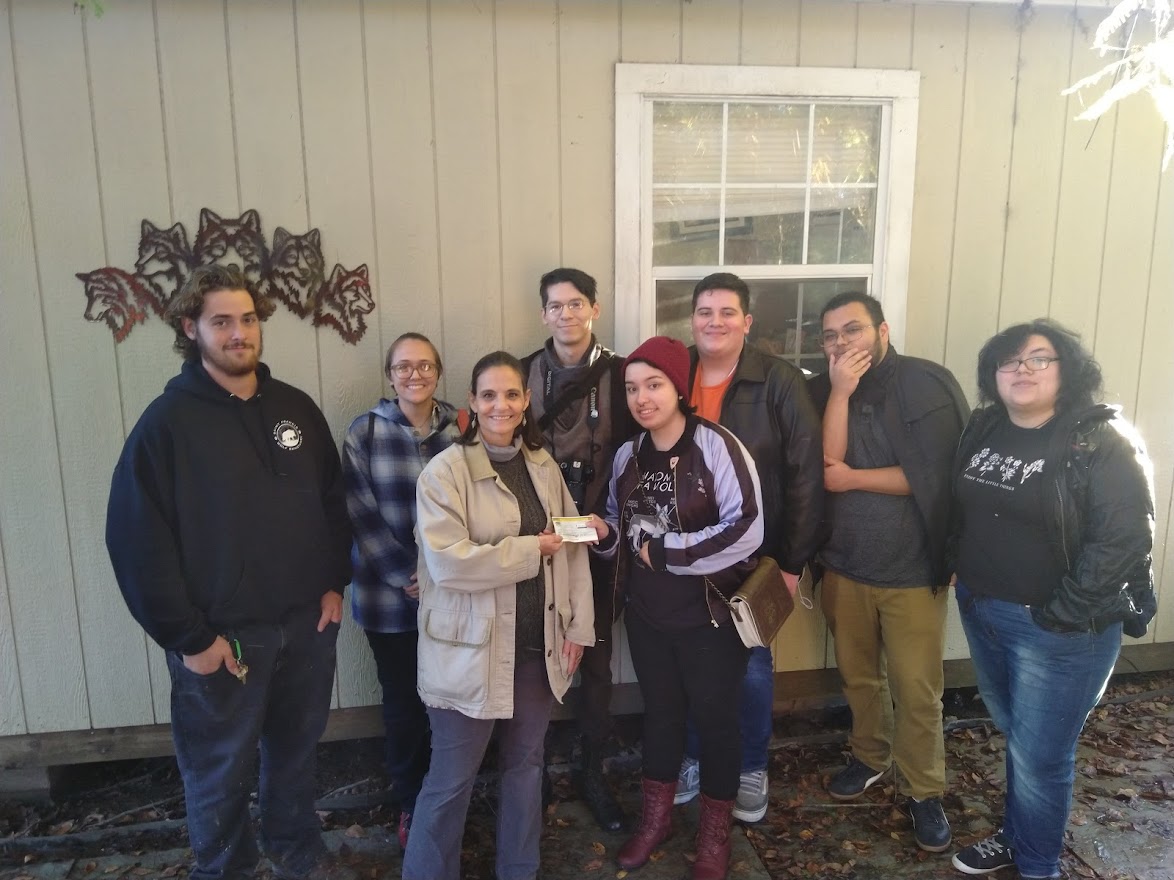 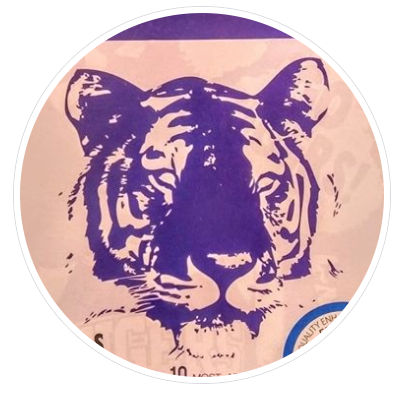 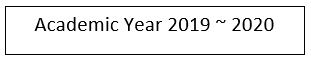 Since the fall of 2013, 
the St. Philip’s College Philosophy Faculty has worked with partners from across campus to sponsor a number of groups and activities, including the

Philosophy Club
The Ethics Bowl
Field Trips
Lecture Series 
The QEP Program, &
The ICDP
The Faculty Research Lecture Series
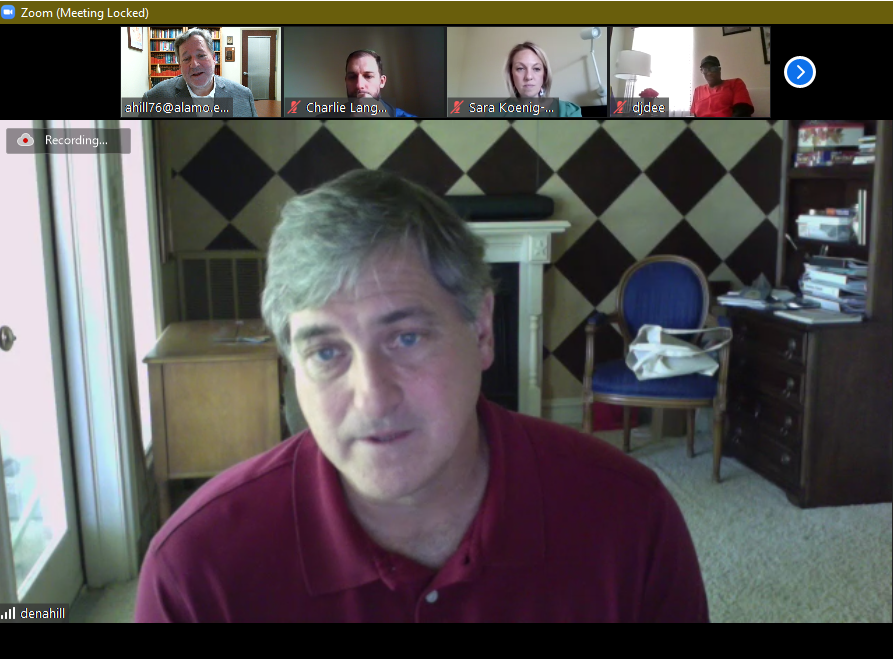 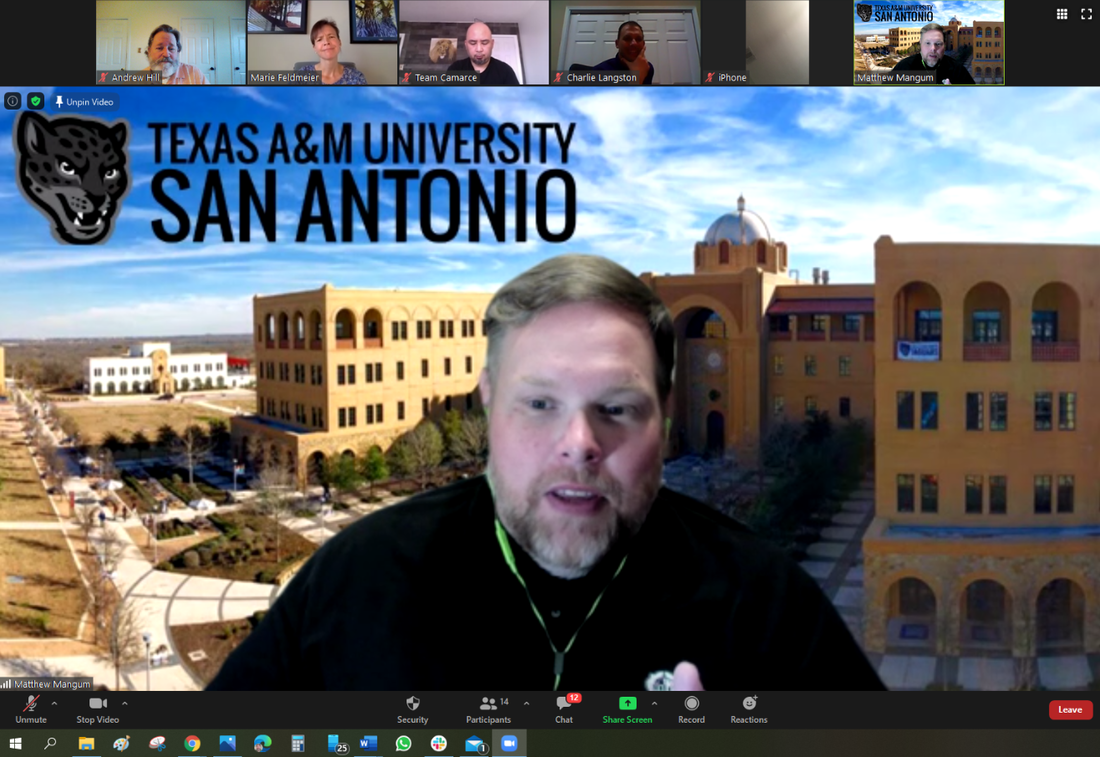 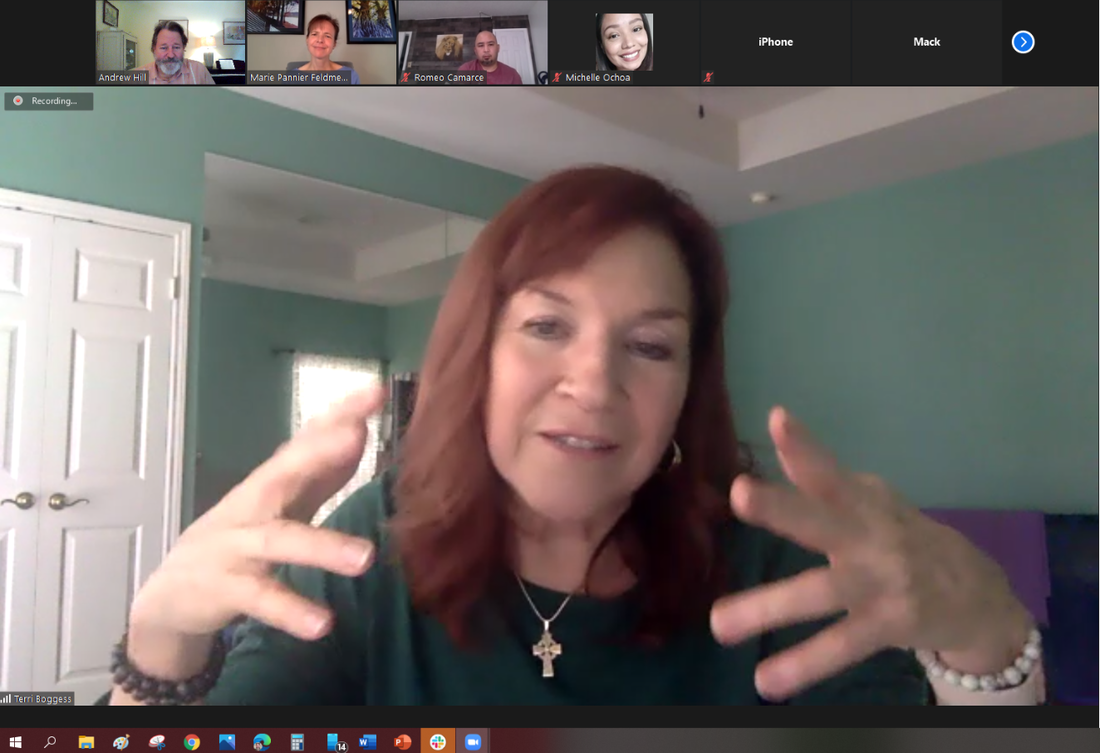 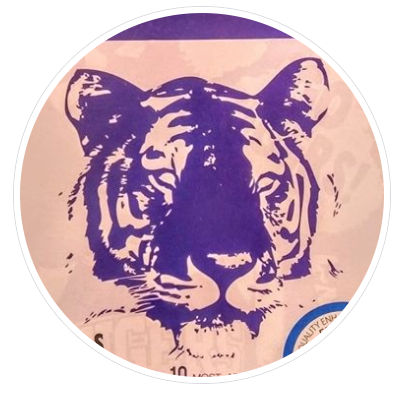 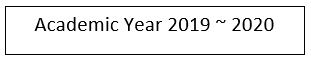 Since the fall of 2013, 
the St. Philip’s College Philosophy Faculty has worked with partners from across campus to sponsor a number of groups and activities, including the

Philosophy Club
The Ethics Bowl
Field Trips
Lecture Series 
The QEP Program, &
The ICDP
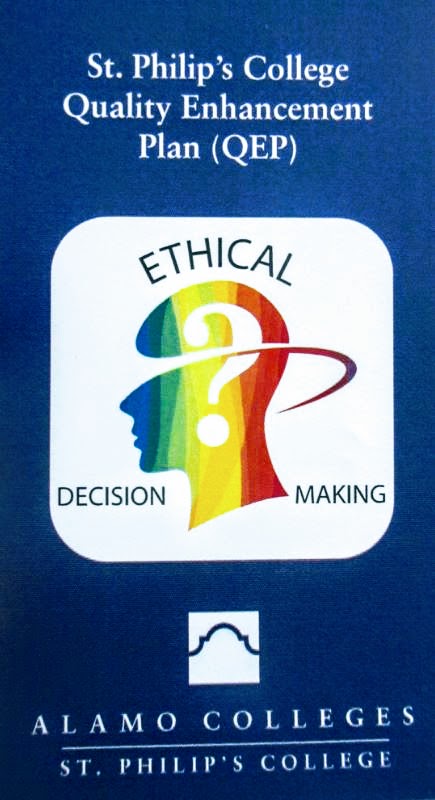 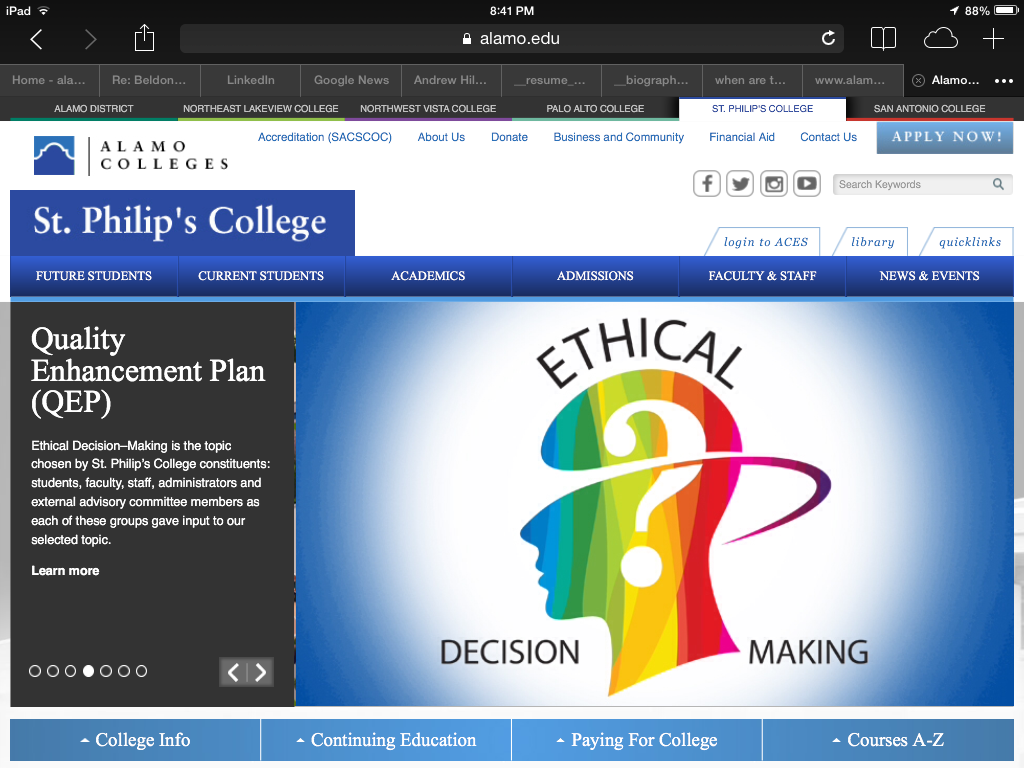 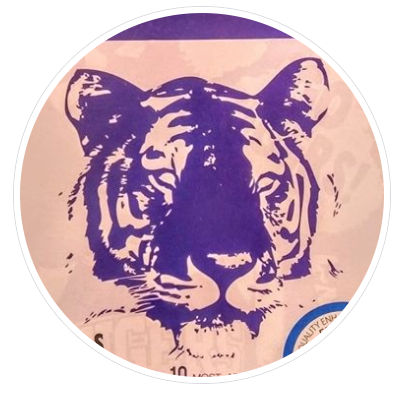 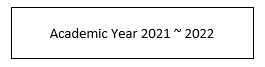 The Intercollegiate Civil Disagreement Partnership
Since the fall of 2013, 
the St. Philip’s College Philosophy Faculty has worked with partners from across campus to sponsor a number of groups and activities, including the

Philosophy Club
The Ethics Bowl
Field Trips
Lecture Series 
The QEP Program, &
The ICDP
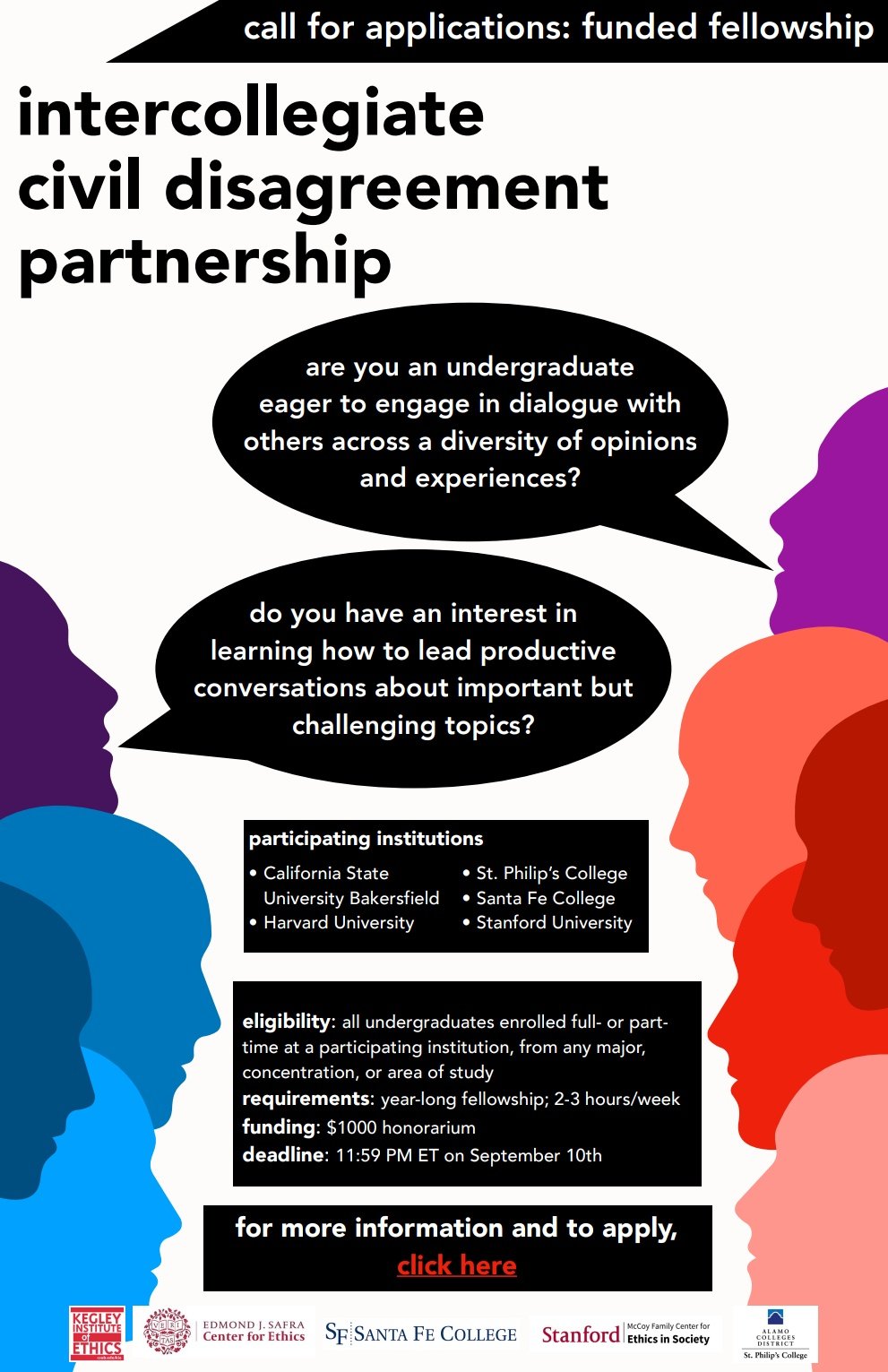 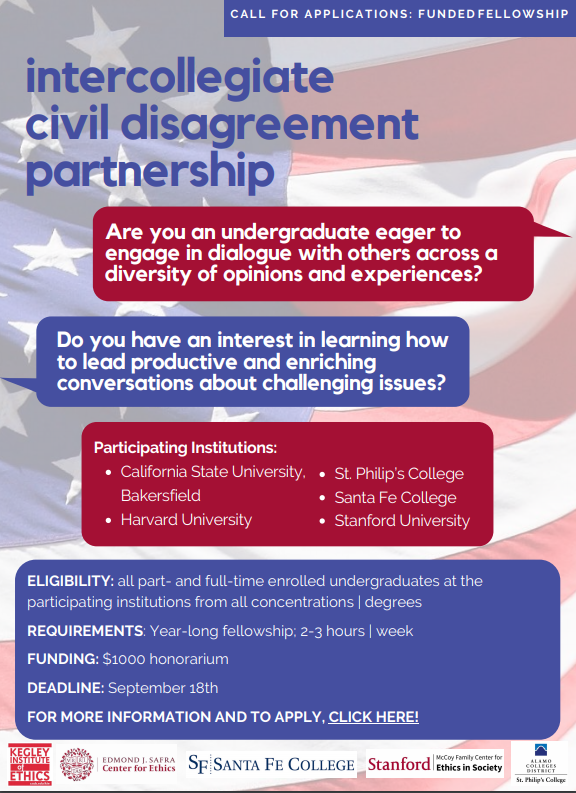 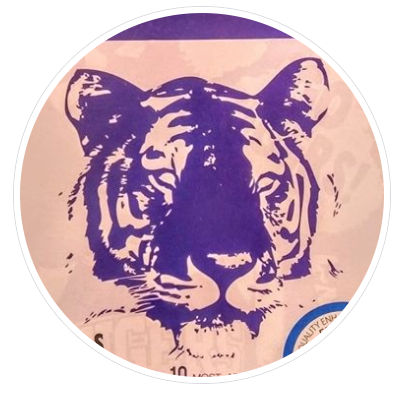 Today!
2022 Outstanding Student Award
The Outstanding Student Award
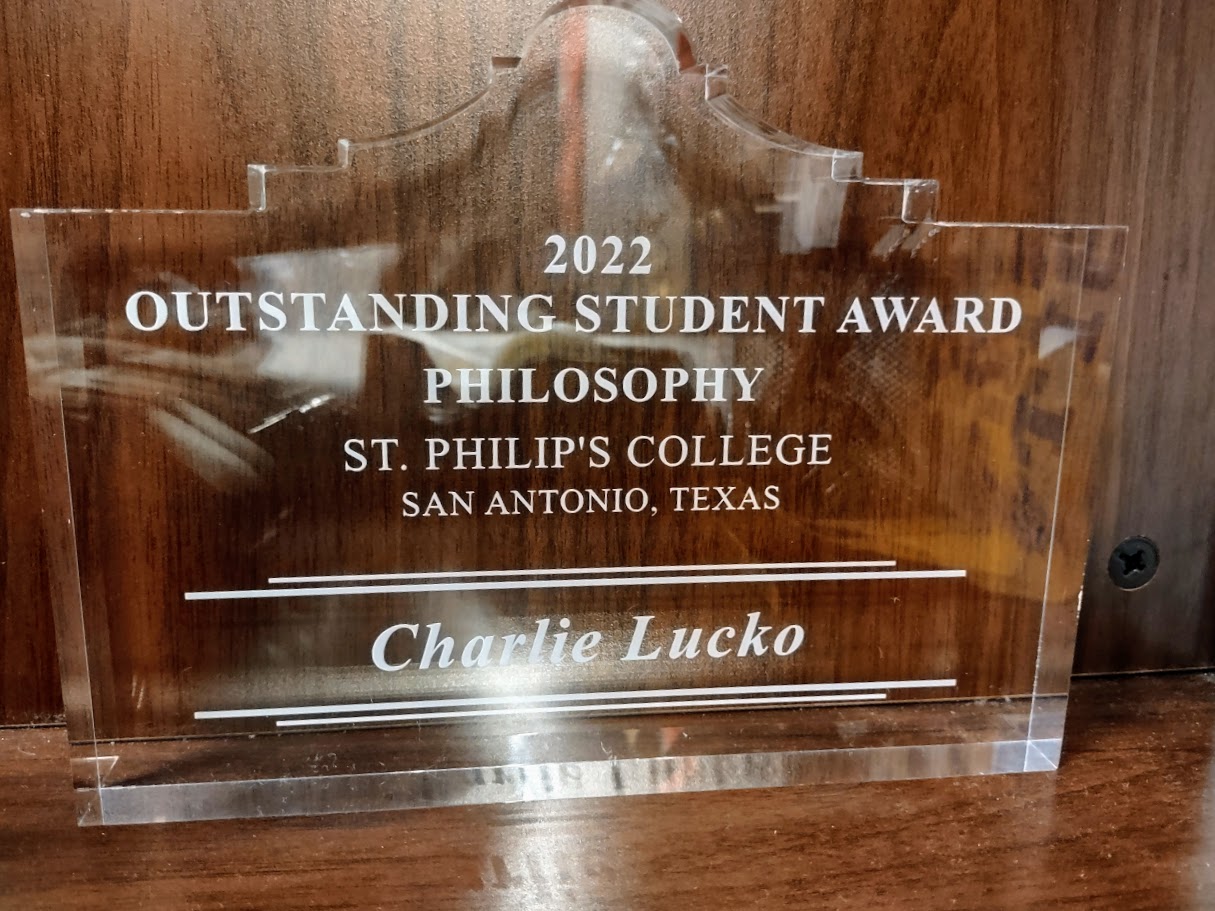 Bravo!
2022 Outstanding Student Award
The Outstanding Student Award
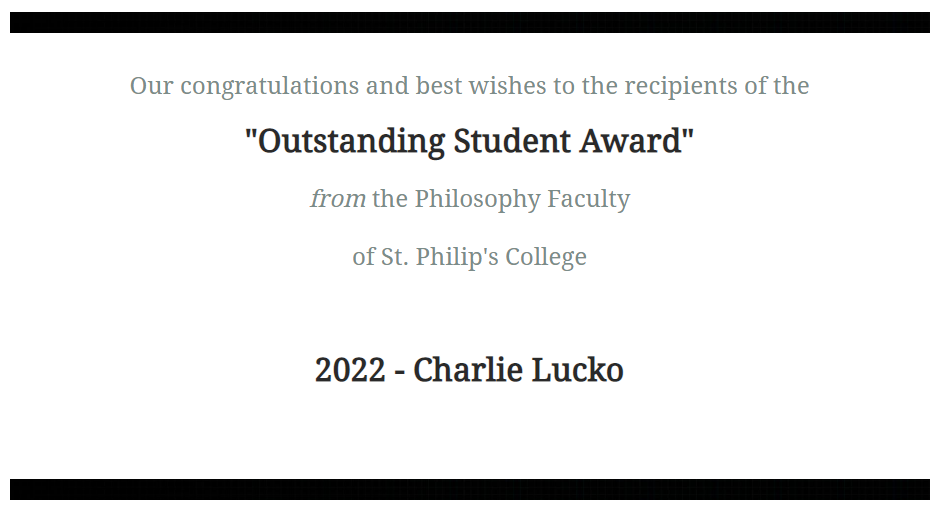 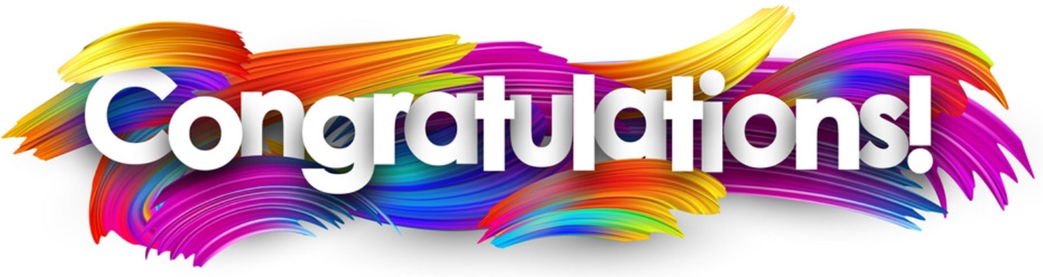 Bravo!
2022 Outstanding Student Award
The Outstanding Student Award
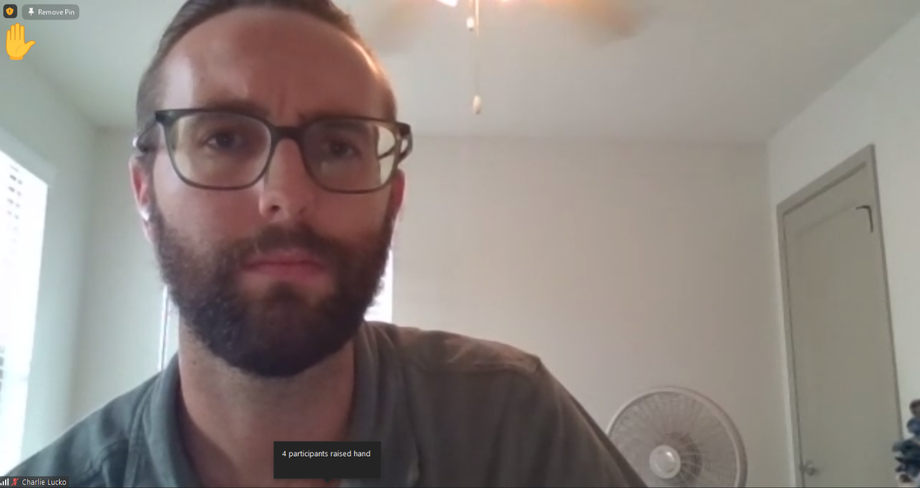 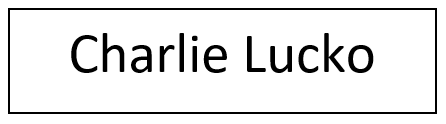 Bravo!
2022 Outstanding Student Award
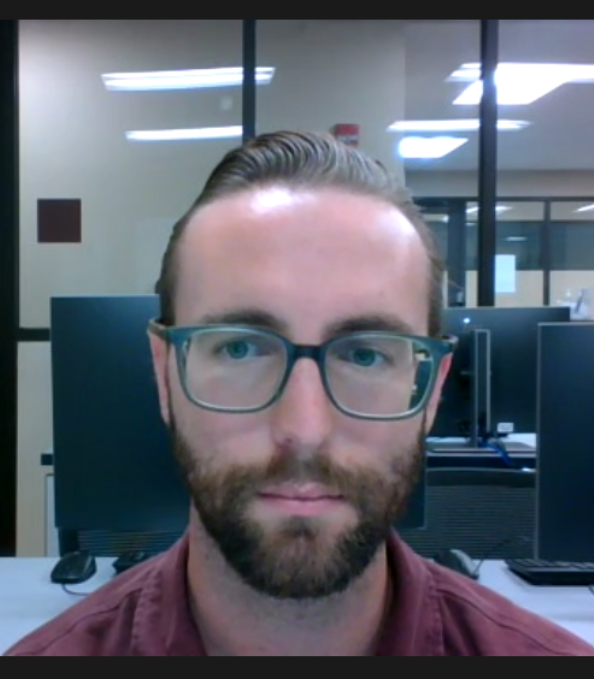 The Outstanding Student Award
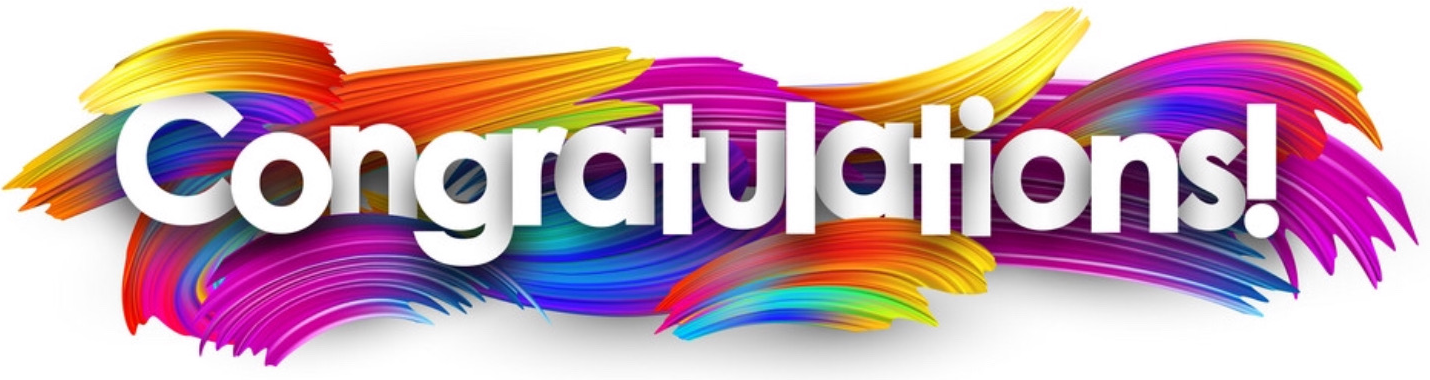 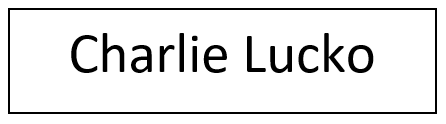 Bravo!
2022 Outstanding Student Award
The Outstanding Student Award
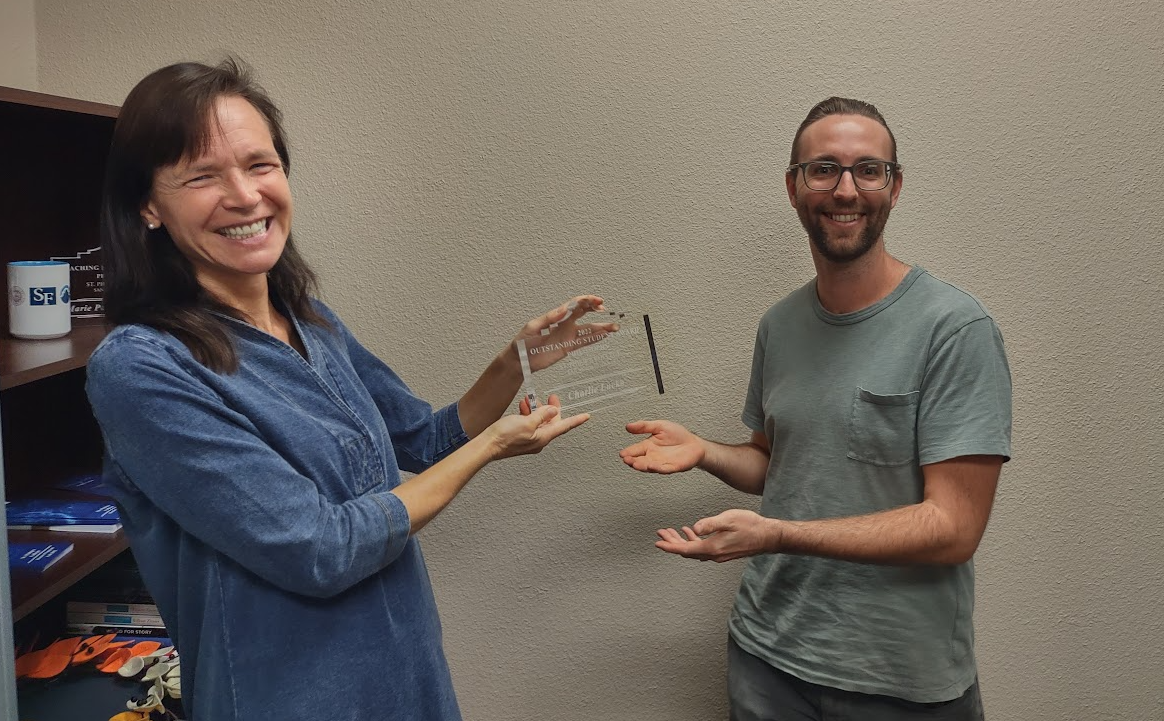 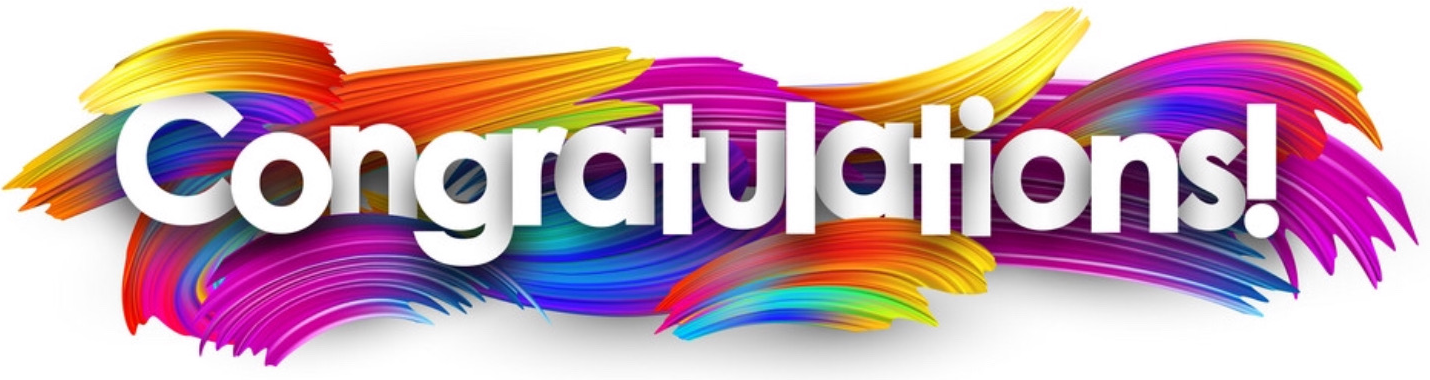 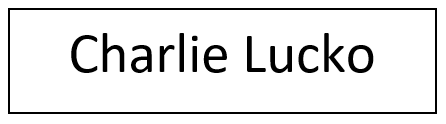 Bravo!
2022 Outstanding Student Award
The Outstanding Student Award
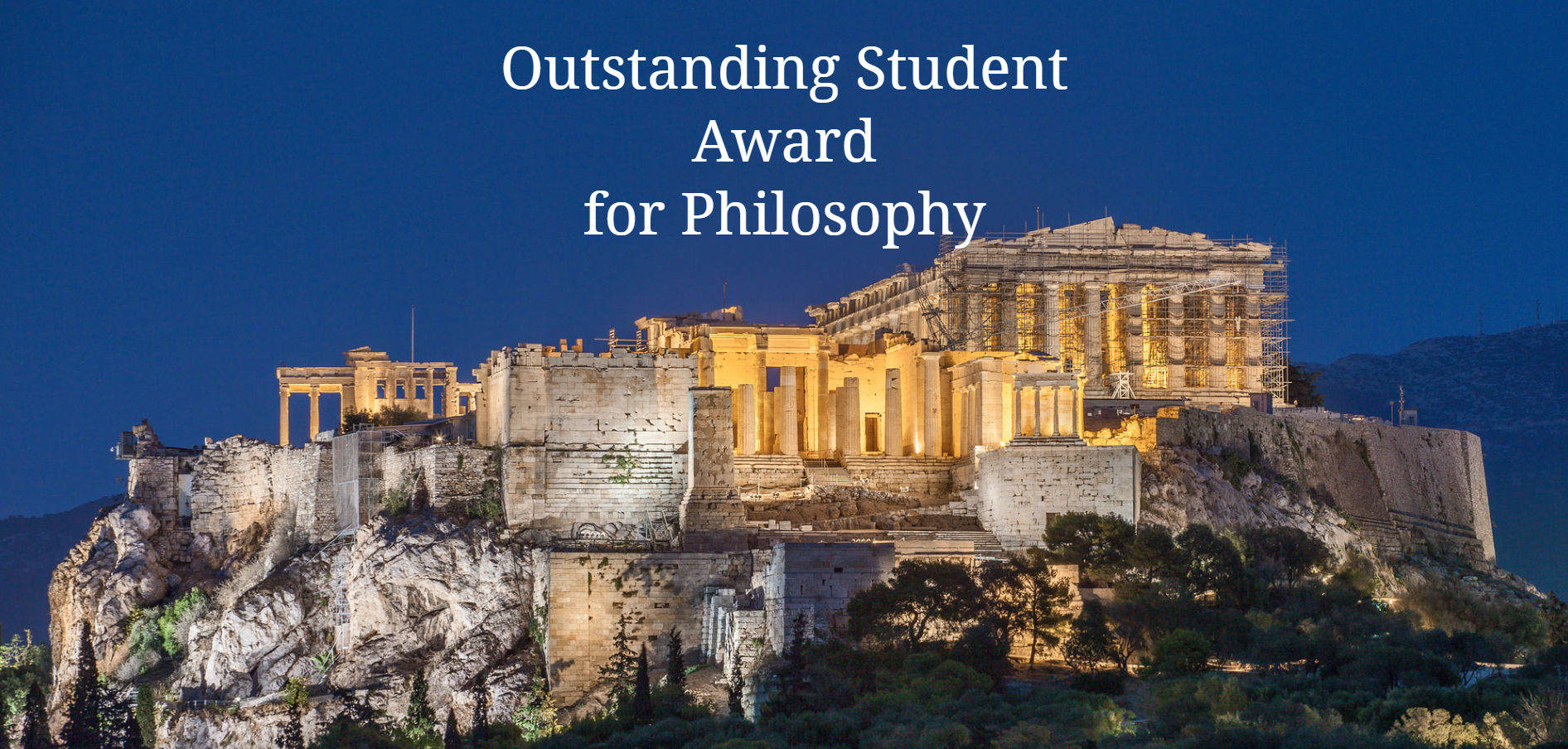 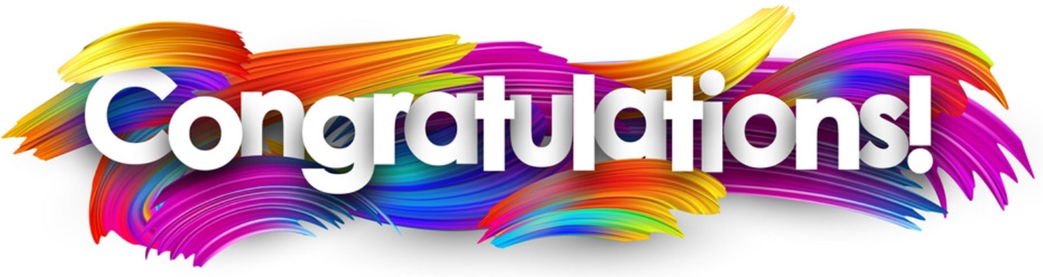 Bravo!
2022 Teaching Excellence Award
The Teaching Excellence Award
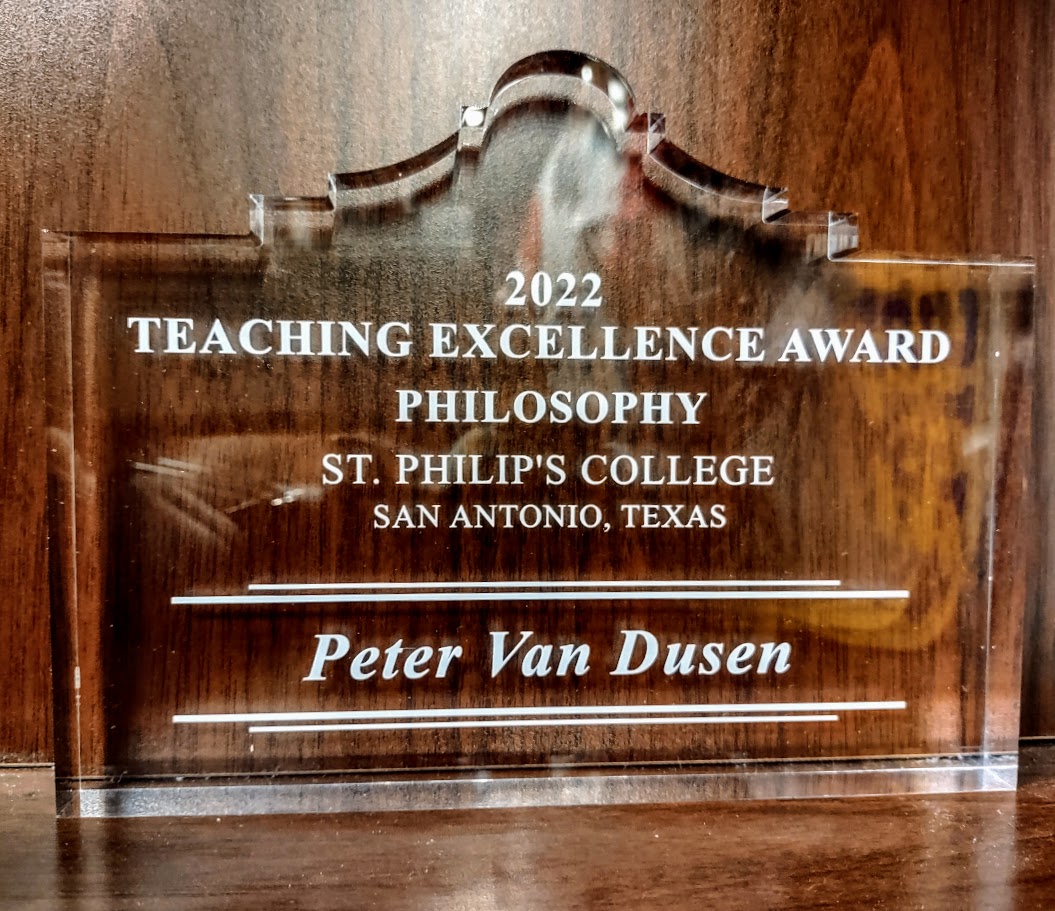 Bravo!
2022 Teaching Excellence Award
Peter Van Dusen
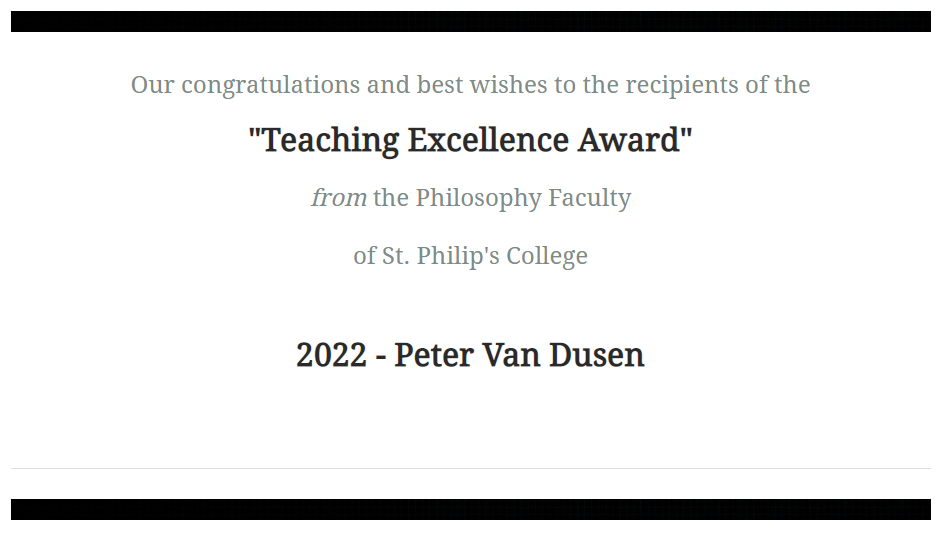 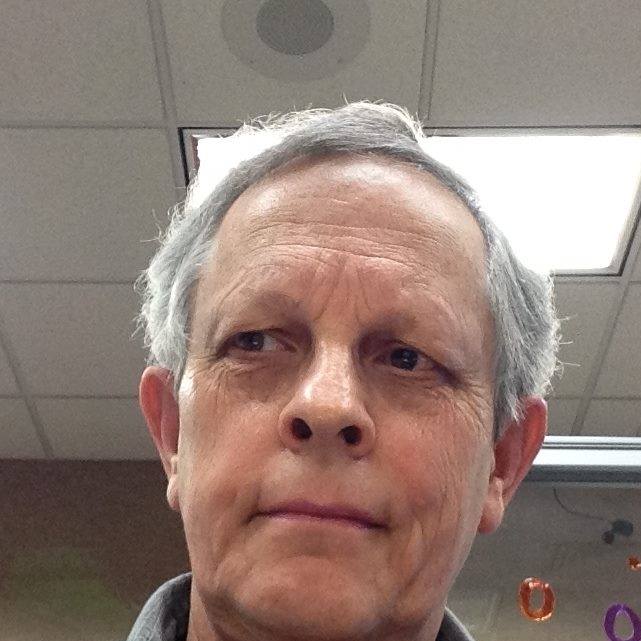 The First Professor of Philosophy at St. Philip’s College
The Teaching Excellence Award
Bravo!
2022 Teaching Excellence Award
The Teaching Excellence Award
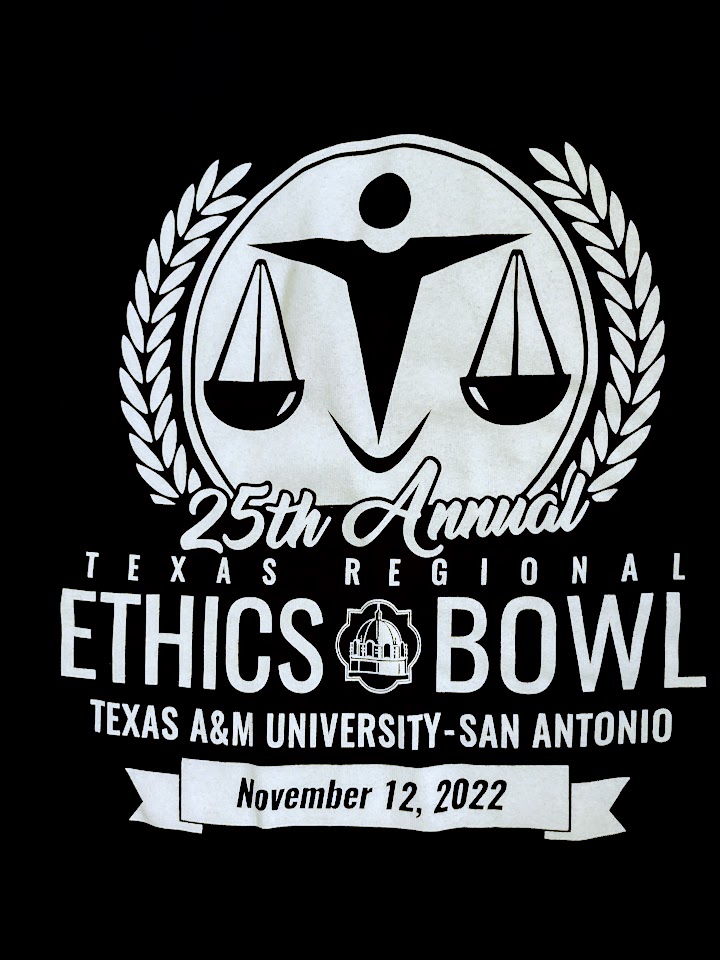 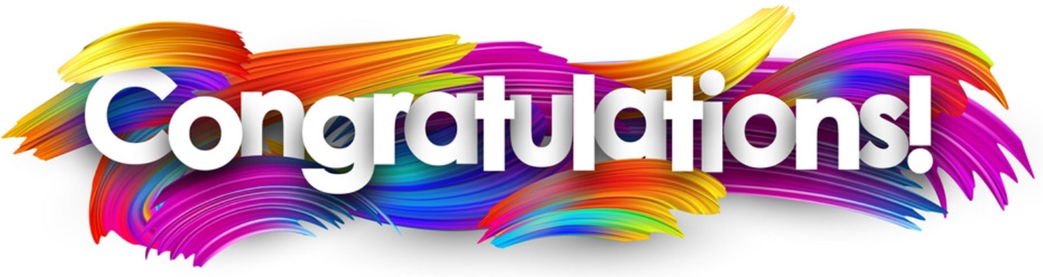 Bravo!
2022 Teaching Excellence Award
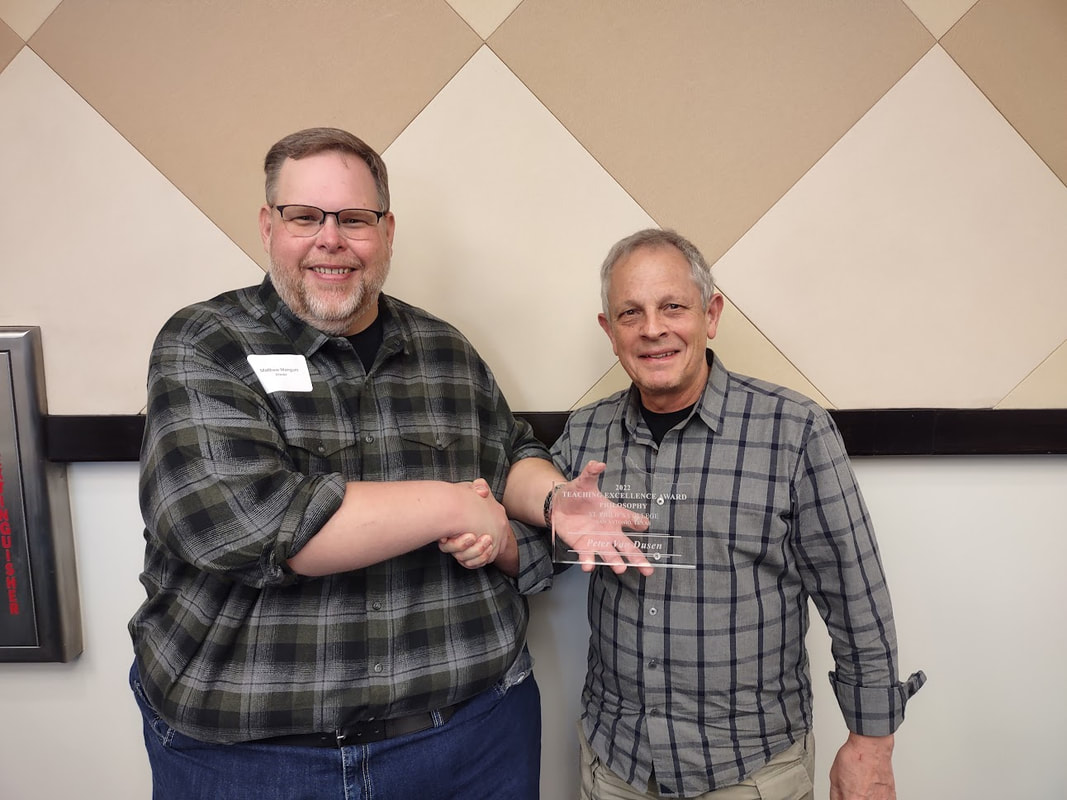 The Teaching Excellence Award
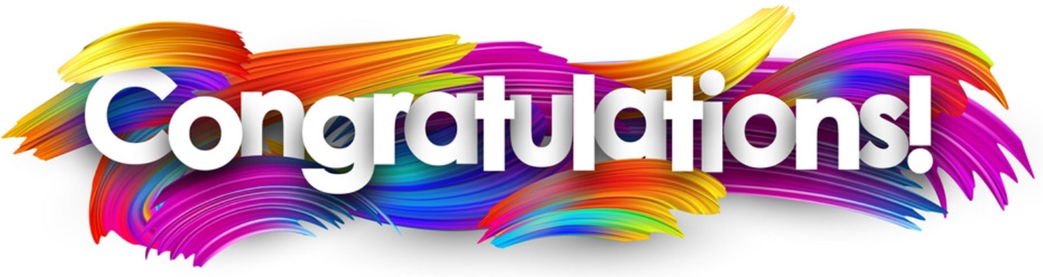 Bravo!
2022 Teaching Excellence Award
The Teaching Excellence Award
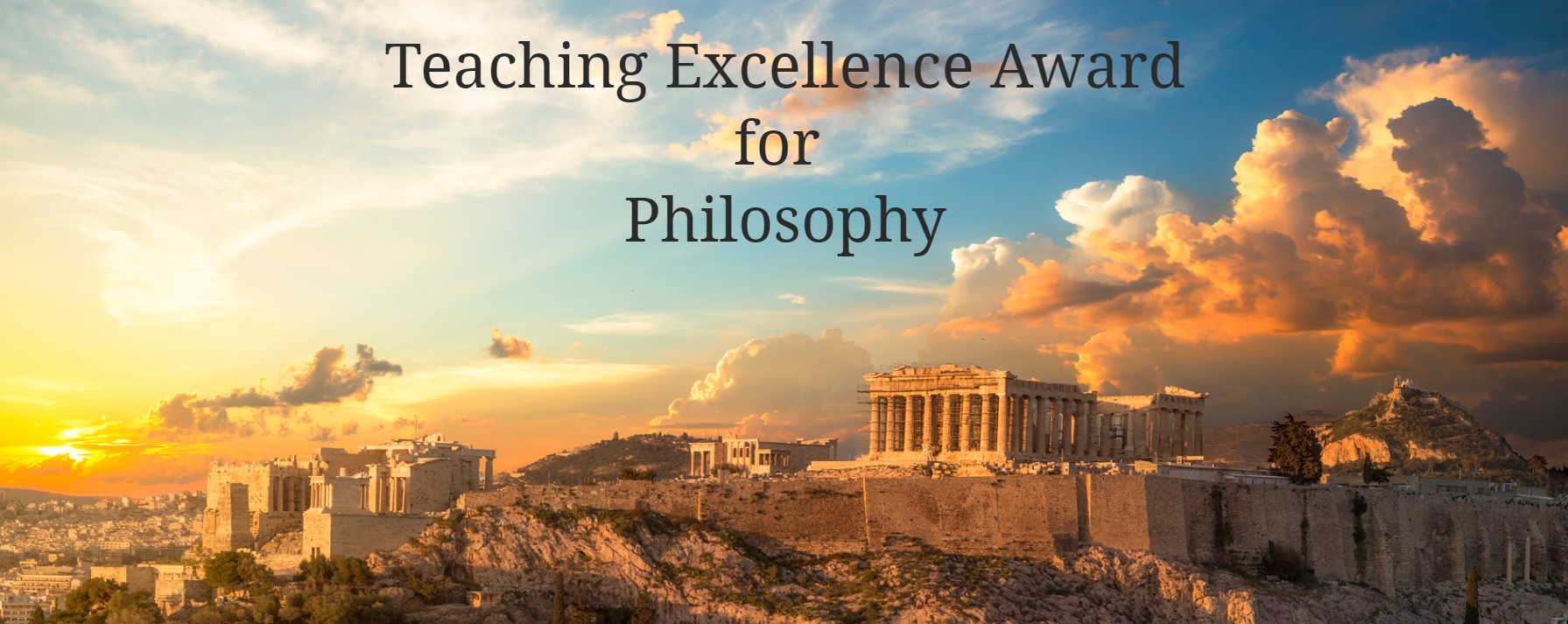 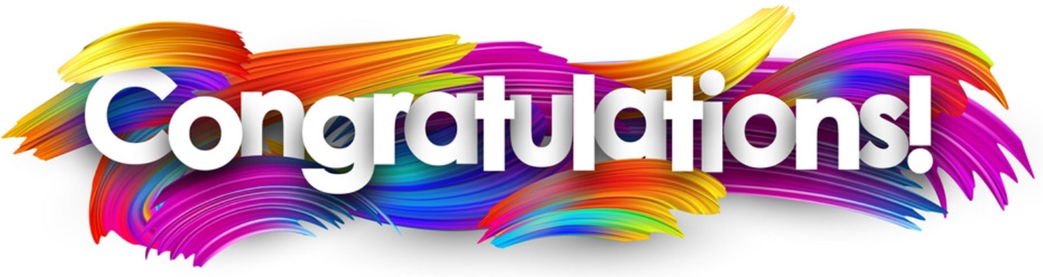 Bravo!
2022 Fulbright Award
The Fulbright Award
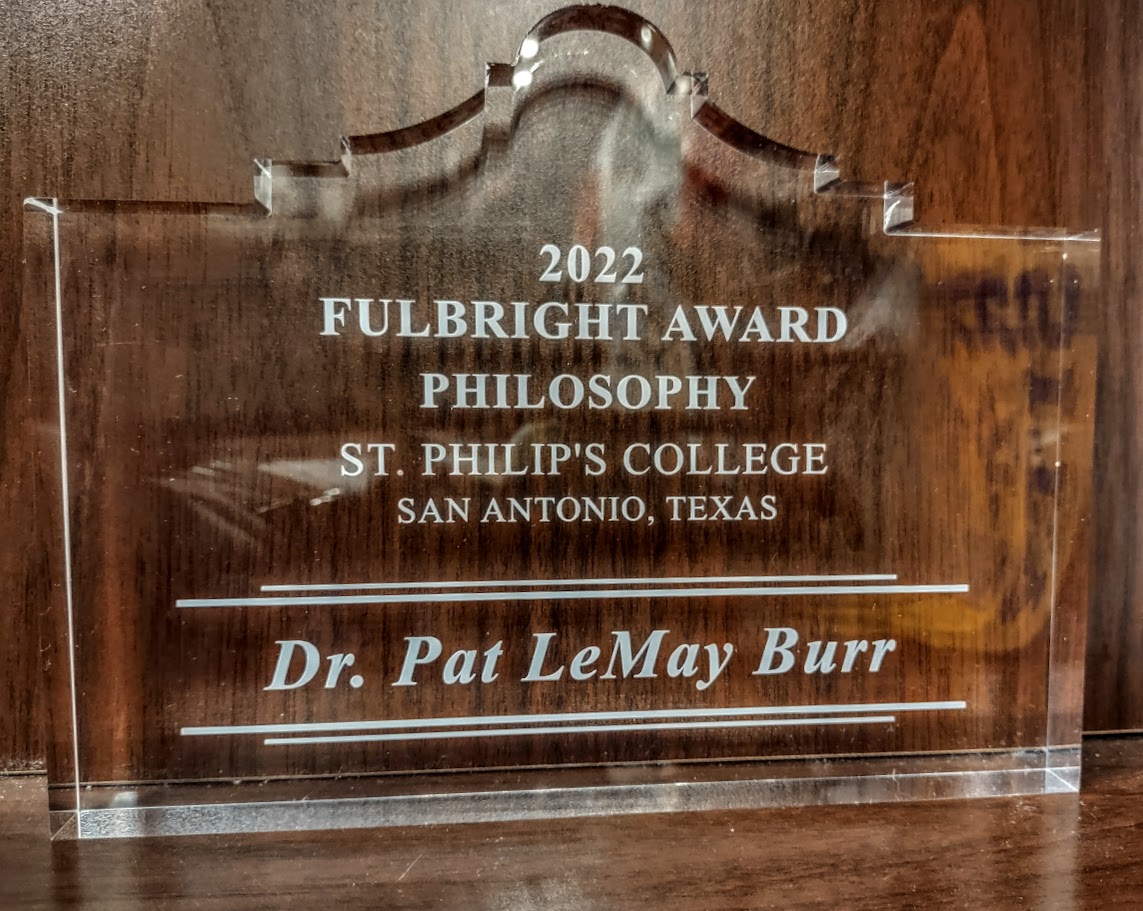 Brava!
2022 Fulbright Award
Dr. Pat LeMay Burr
The Fulbright Award
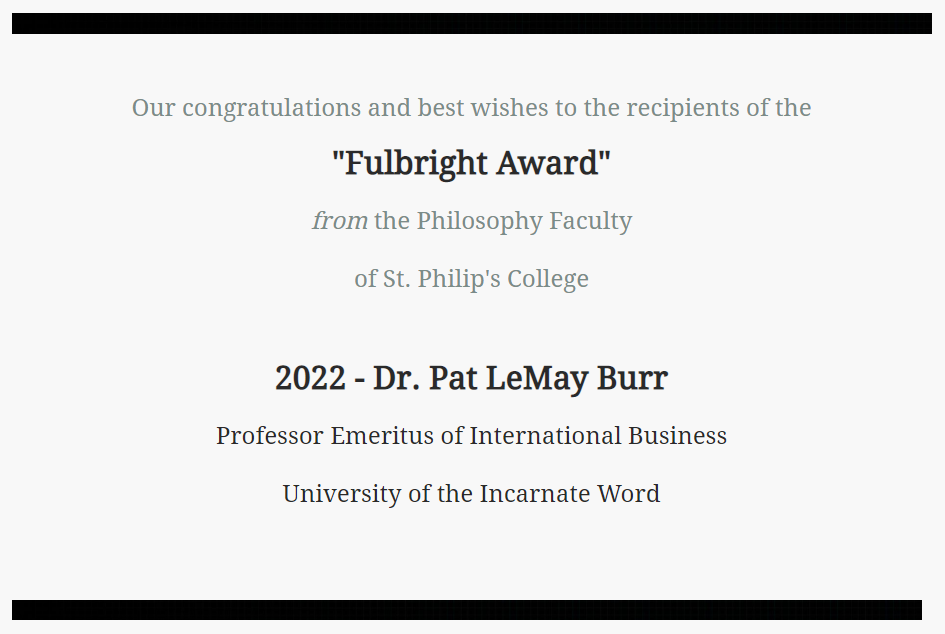 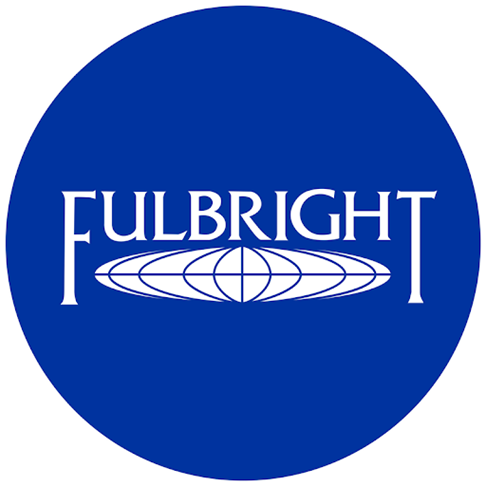 Brava!
2022 Fulbright Award
Dr. Pat LeMay Burr
The Fulbright Award
This award is presented on occasion for outstanding academic contributions to the students, faculty, and staff of St. Philip's College and for dedicated professional service to Greater San Antonio Community and the State of Texas through the Senator J. William Fulbright Scholarship Program.

This year’s recipient is Dr. Pat LeMay Burr, the founding and long-standing President of the San Antonio Chapter of the Fulbright Association.
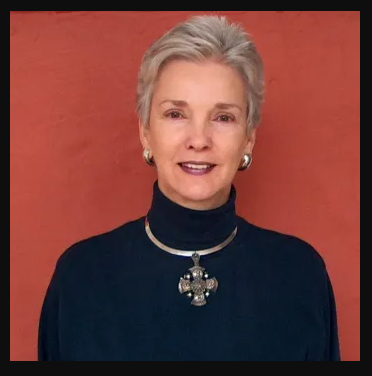 Brava!
2022 Fulbright Award
Dr. Pat LeMay Burr
The Fulbright Award
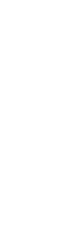 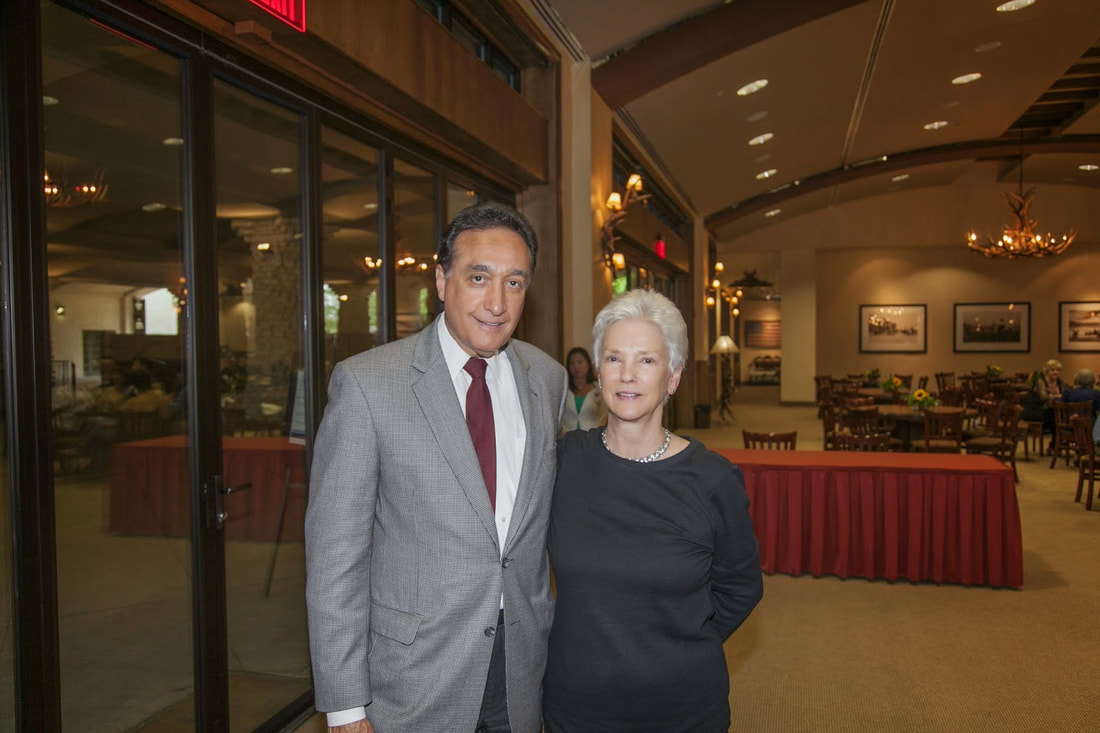 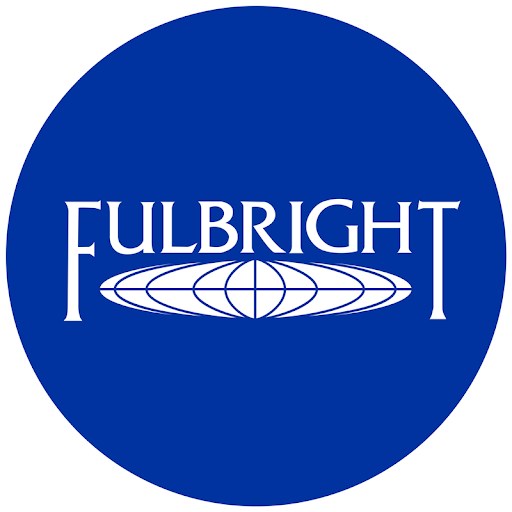 Brava!
2022 Fulbright Award
Dr. Pat LeMay Burr
The Fulbright Award
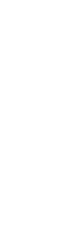 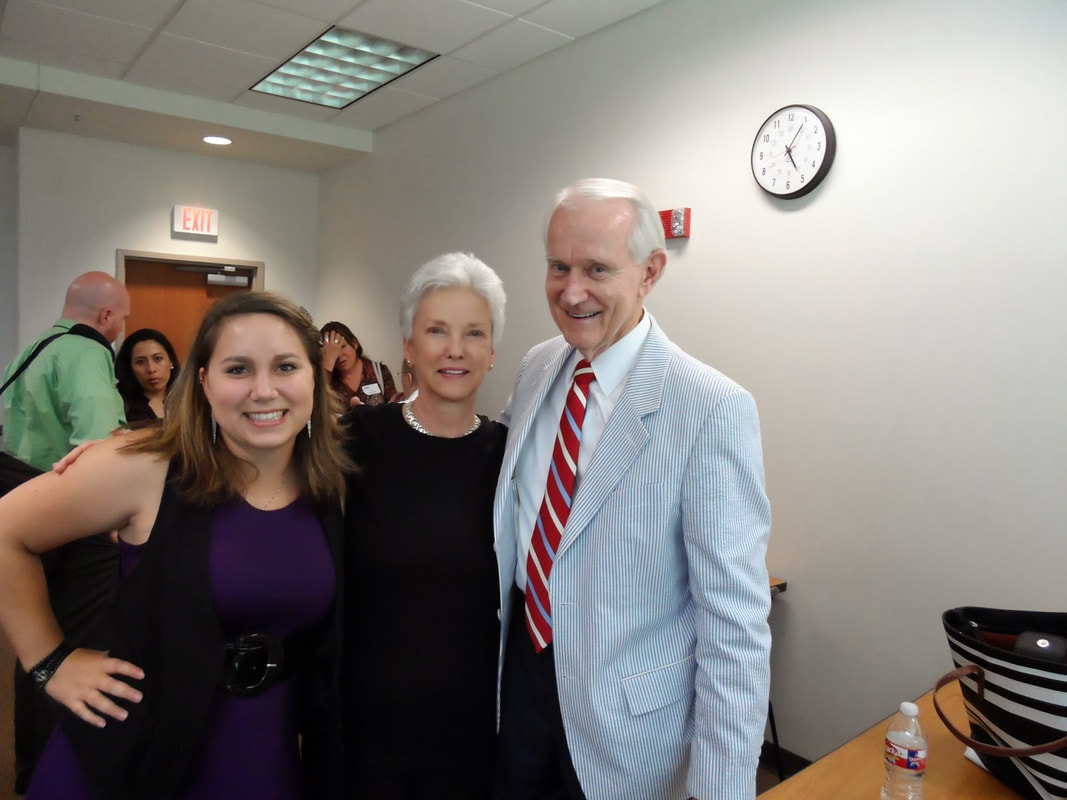 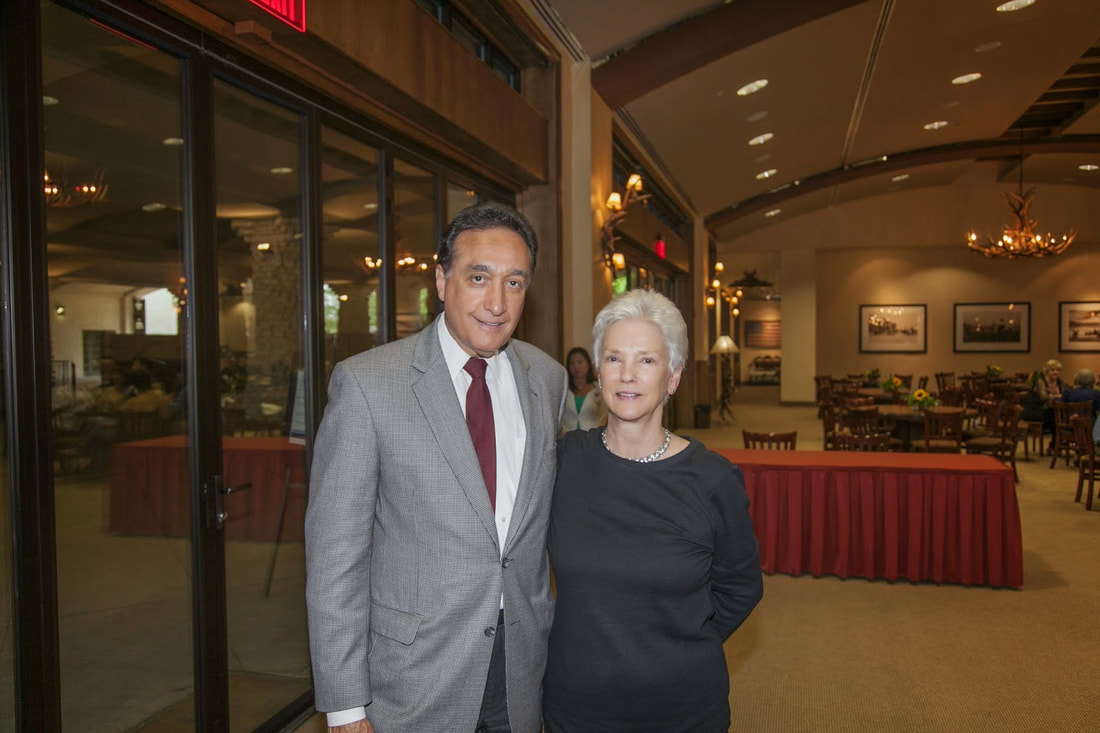 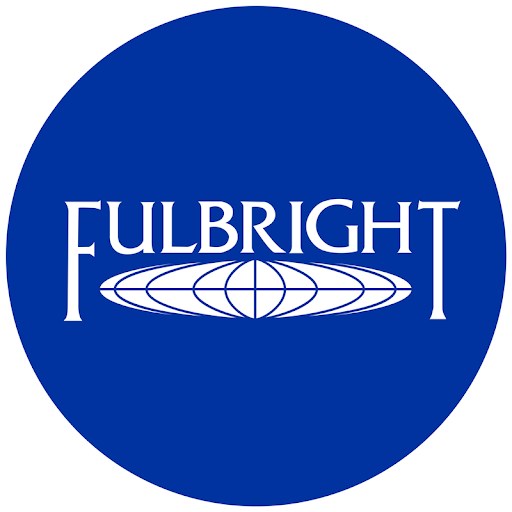 Brava!
2022 Fulbright Award
Dr. Pat LeMay Burr
The Fulbright Award
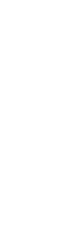 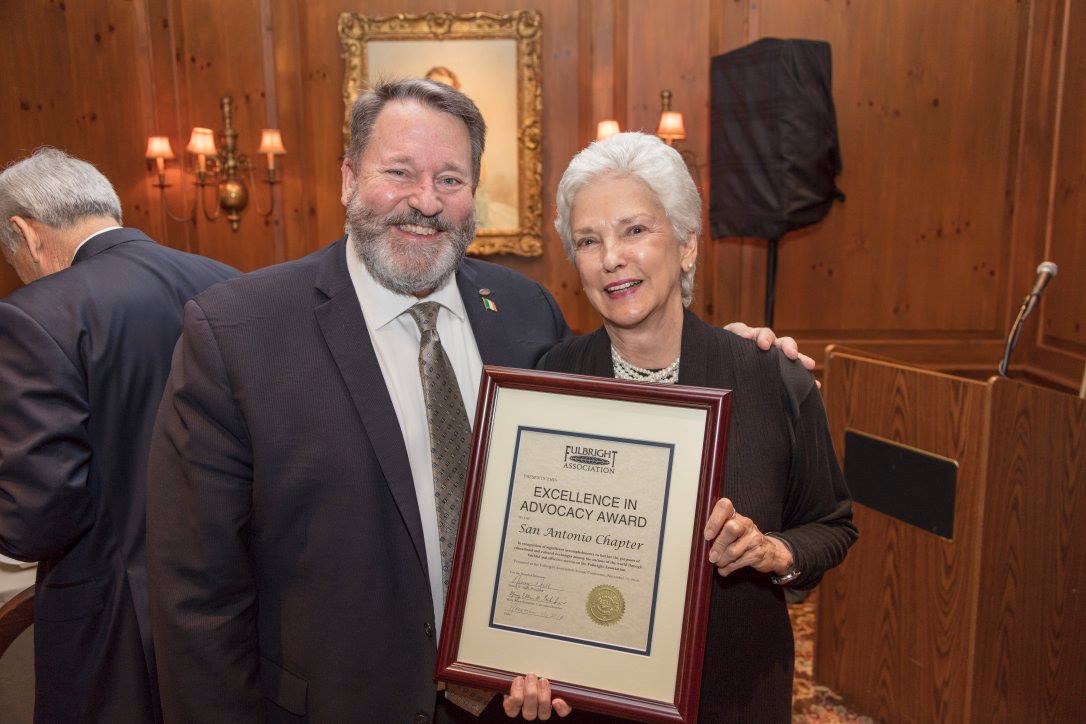 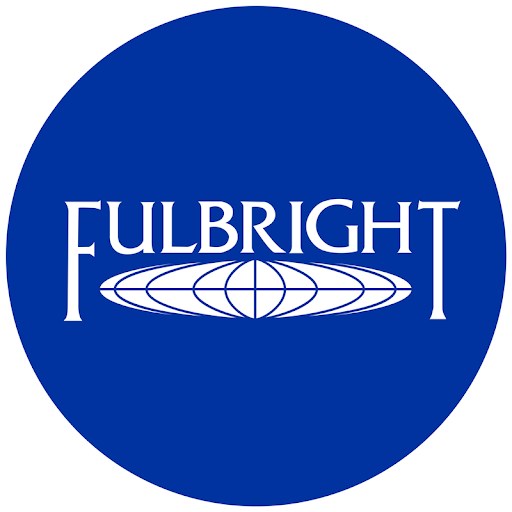 Brava!
2022 Fulbright Award
Dr. Pat LeMay Burr
The Fulbright Award
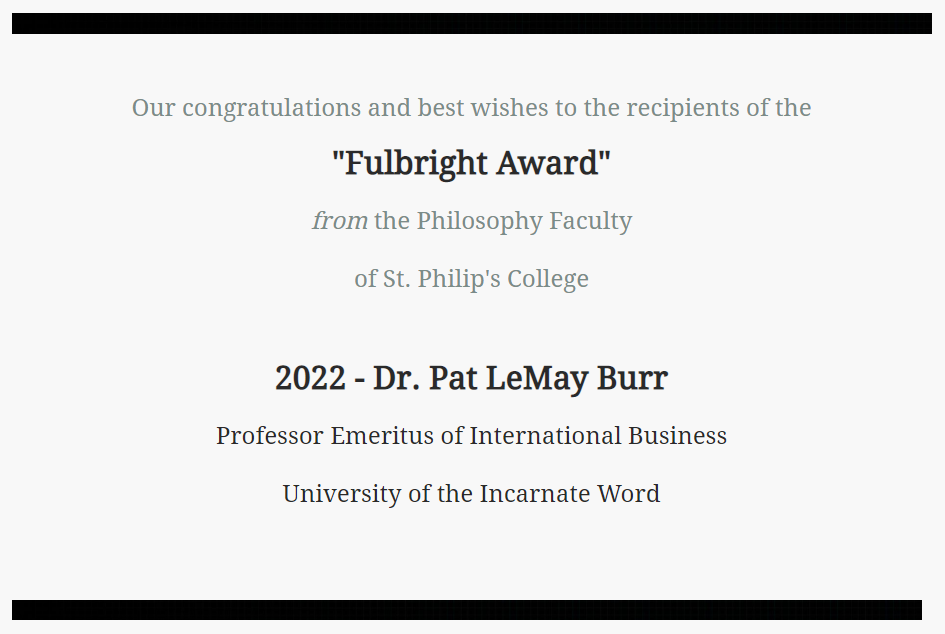 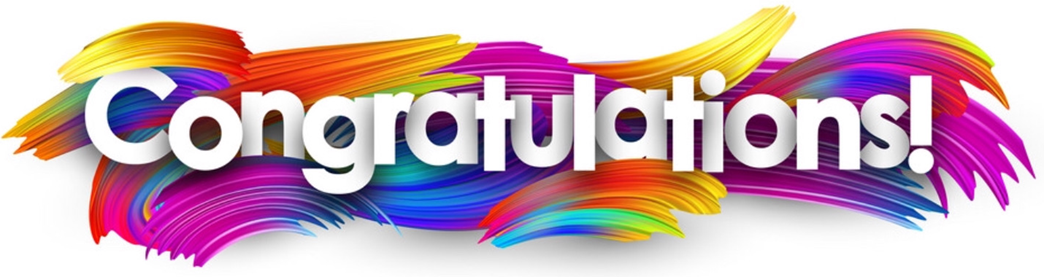 Bravo!
2022 International Education Award
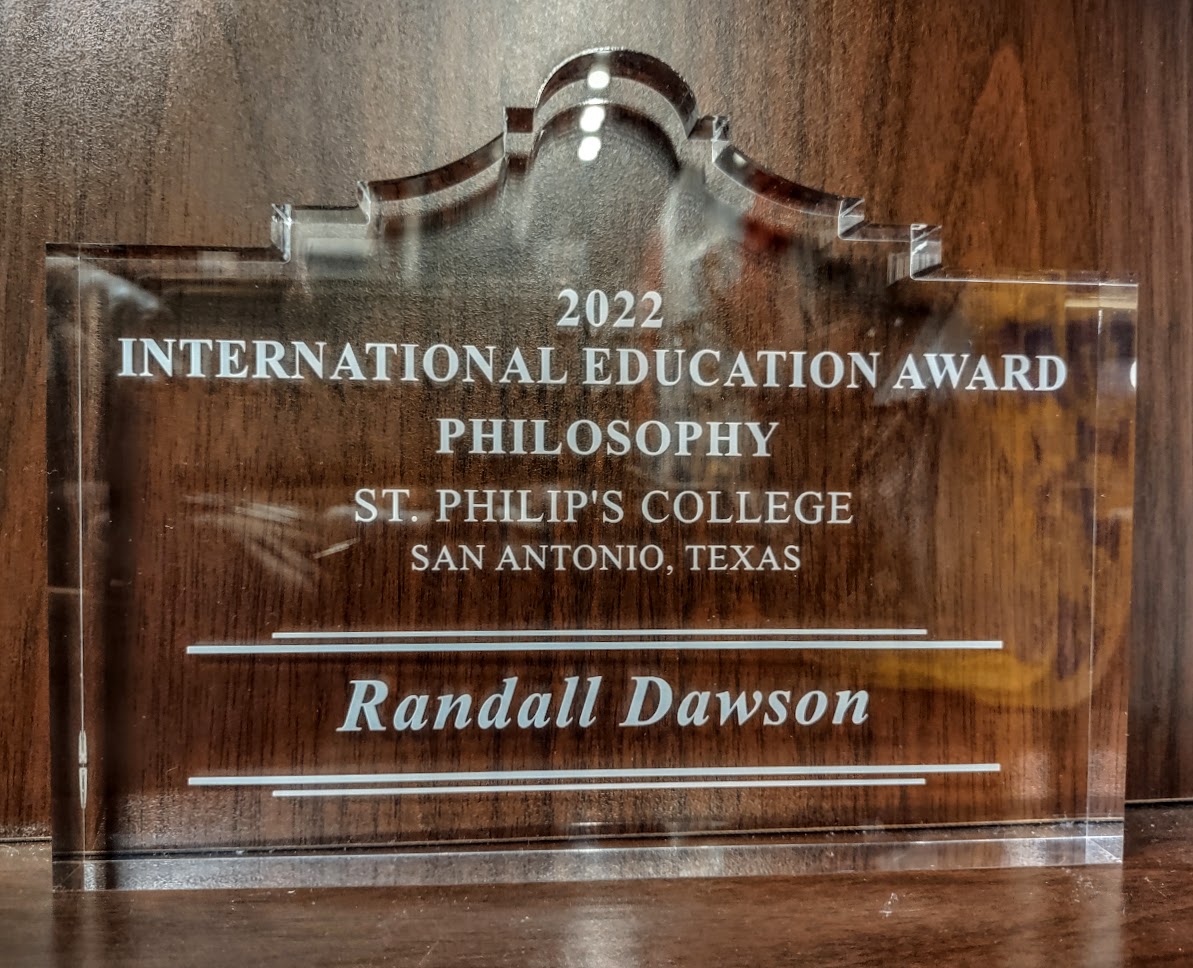 The International Education Award
Brava!
2022 International Education Award
Randall Dawson
The International Education Award
Once a year, the Philosophy Faculty at St. Philip’s College bestows an award on a member of our community for their work supporting international education or service.

This year’s recipient is Randall Dawson, the Vice President for Academic Success at St. Philip's College.

​Mr. Dawson regularly represent St. Philip's College at community events and has been recognized for his outreach efforts to build collaborations with Community organizations local government and other colleges and universities.
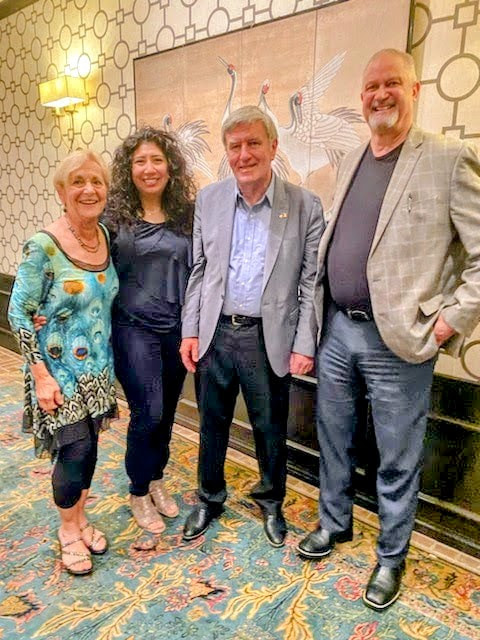 Brava!
2022 International Education Award
Randall Dawson
The International Education Award
Randall actively supports our participation in the Fulbright Scholar Program and was the Fulbright Program Responsible Administrative Officer for St. Philip's College.

Here is Randall with Dr. Richard Naylor, one of our two Fulbright Scholars-in-Residence during their farewell party in April 2016.
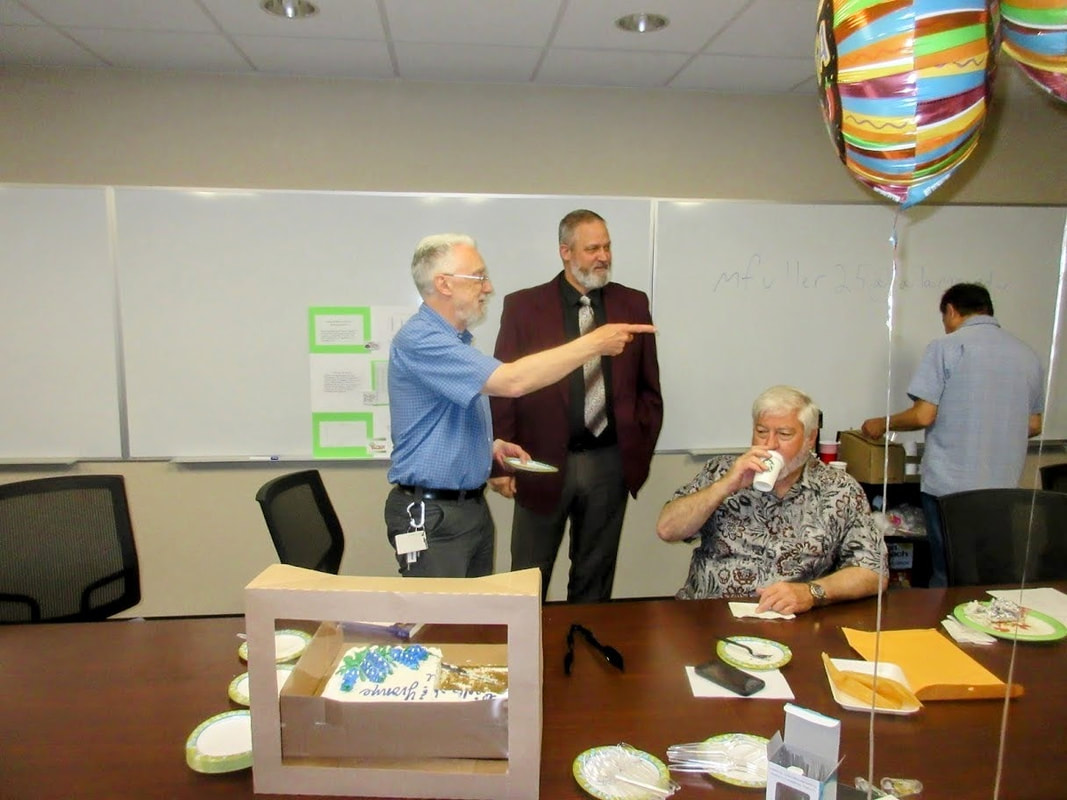 Brava!
2022 International Education Award
Randall Dawson
The International Education Award
Randall actively supports our participation in the Fulbright Scholar Program and was the Fulbright Program Responsible Administrative Officer for St. Philip's College.

Here is Randall with Dr. Richard Naylor, one of our two Fulbright Scholars-in-Residence during their farewell party in April 2016.

Randall has also supported our faculty in other internationalization efforts, including the Education Partnership for Internationalizing Curriculum through Stanford University in 2018 – 2019.
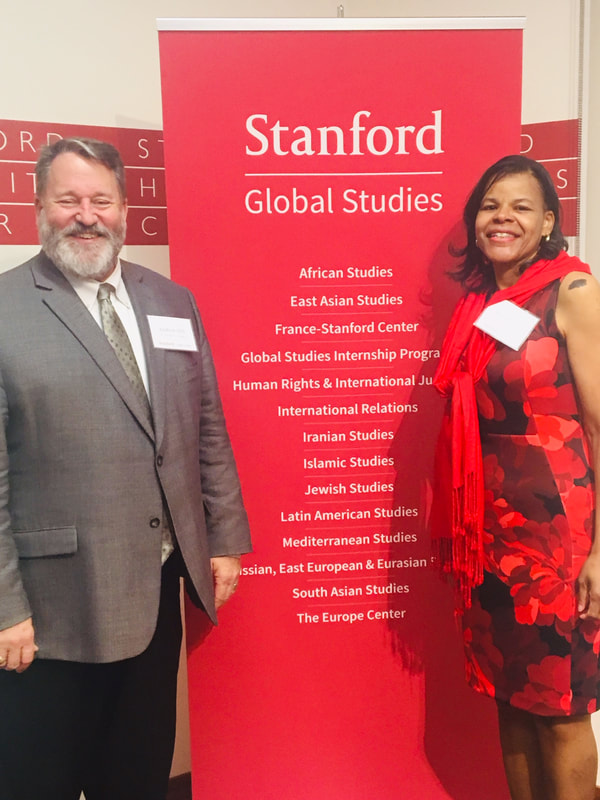 Brava!
2022 International Education Award
Randall Dawson
The International Education Award
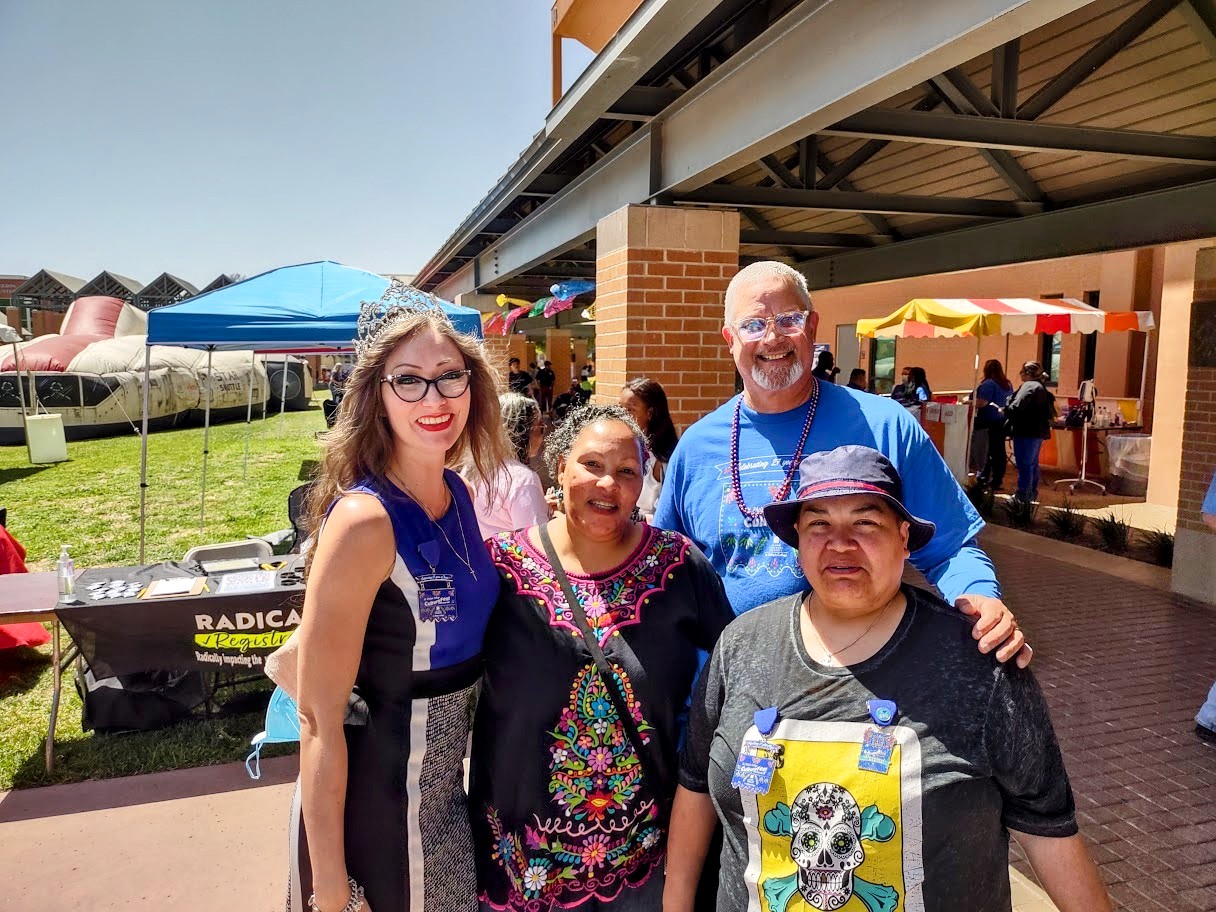 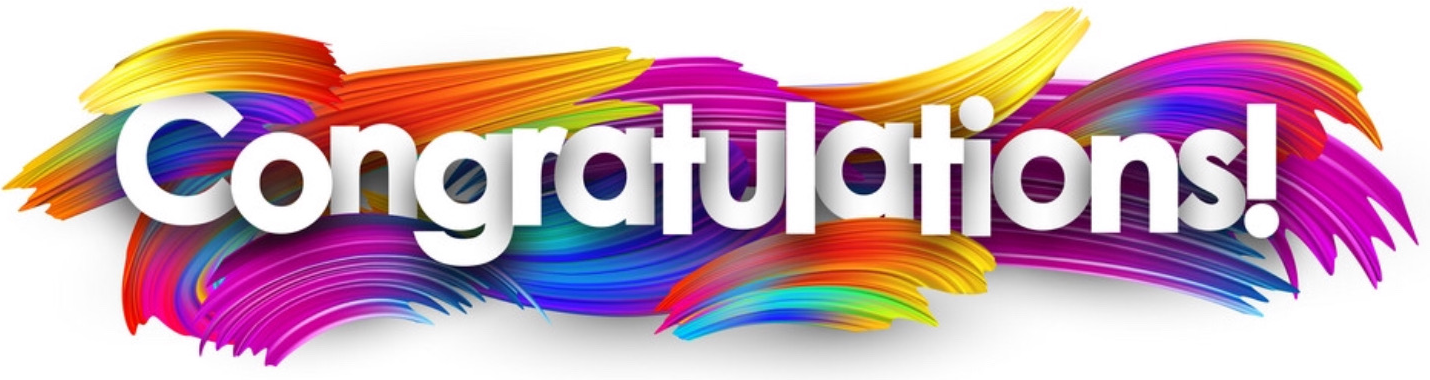 Bravo!
2022 Amicus Award
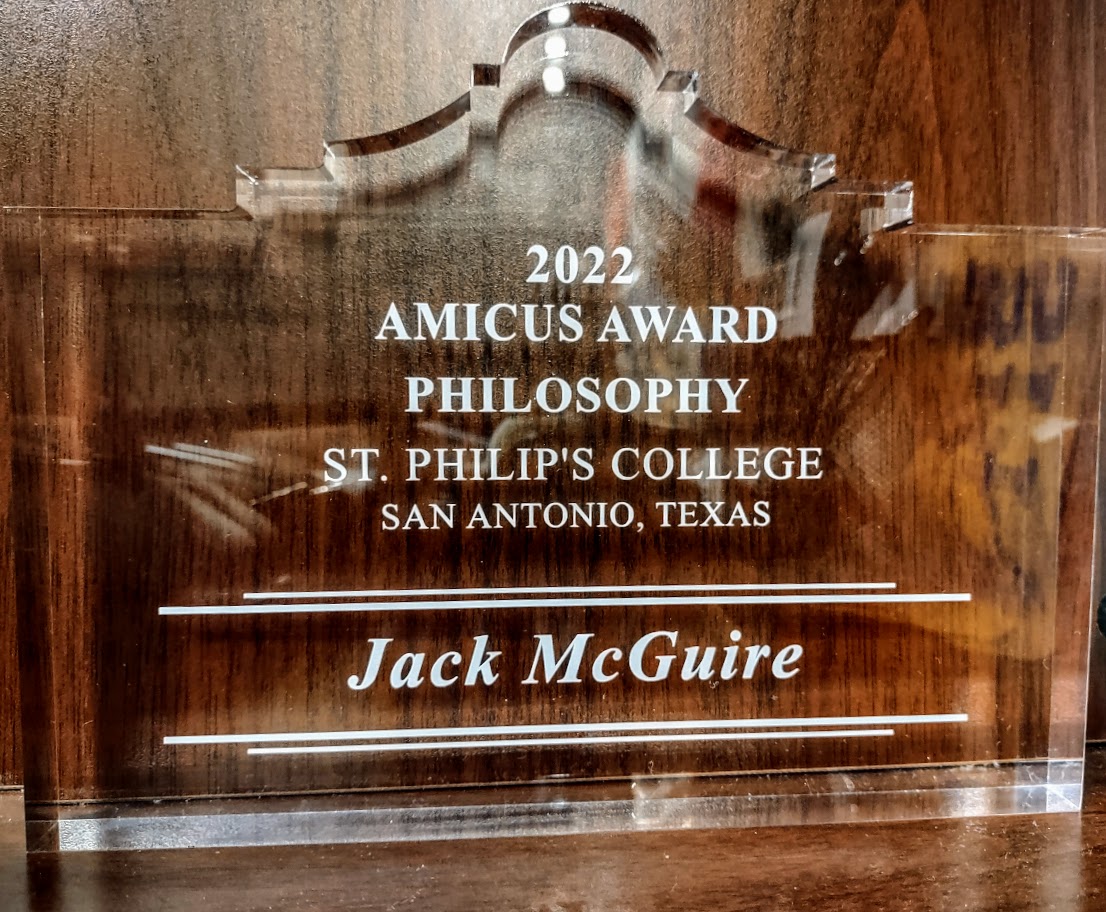 The Amicus Award
The Amicus Award
Bravo!
2022 Amicus Award
Jack McGuire
Once a year, the Philosophy Faculty at St. Philip’s College bestows an award that recognizes outstanding contributions to the shared work of our extended faculty, our colleagues, or our local partners in the Greater San Antonio Community in the teaching of Philosophy inside and outside the classroom.  
Our students benefit when our partnerships come together to share expertise, knowledge, and resources.
This year’s recipient is Jack McGuire, business executive, Rotarian, and devoted citizen.
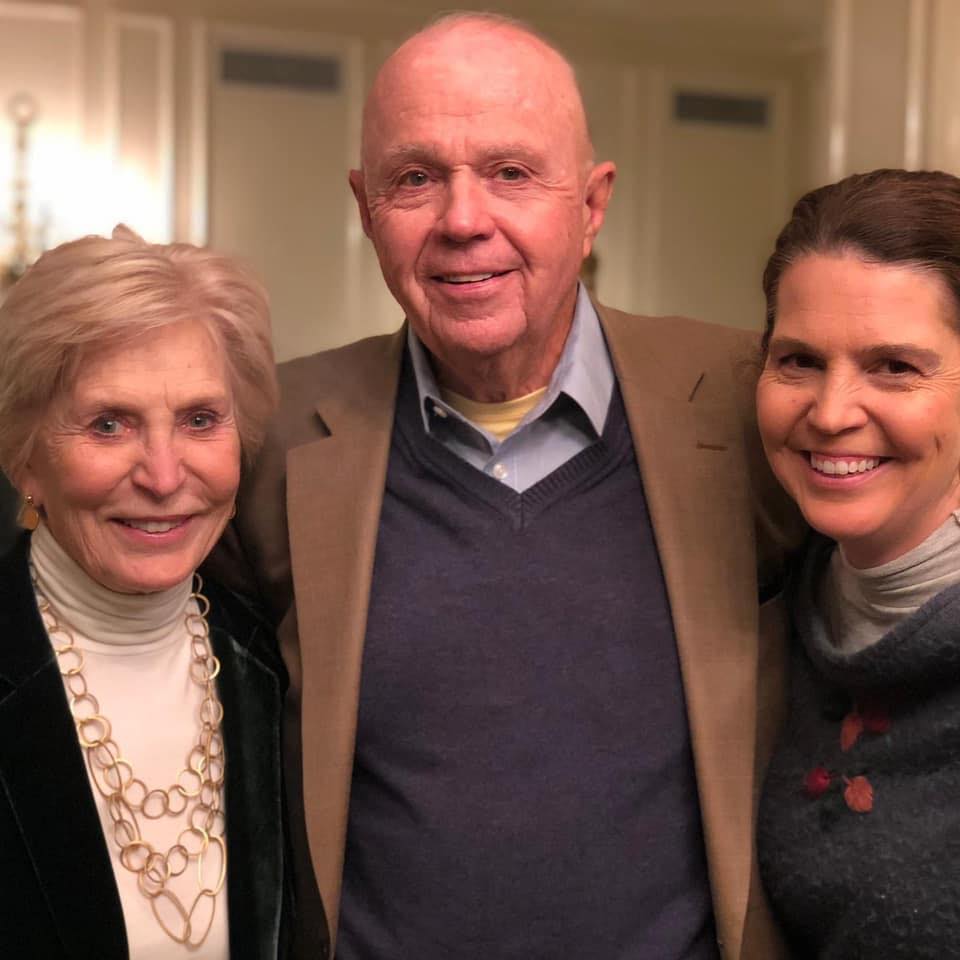 The Amicus Award
Bravo!
2022 Amicus Award
Jack McGuire
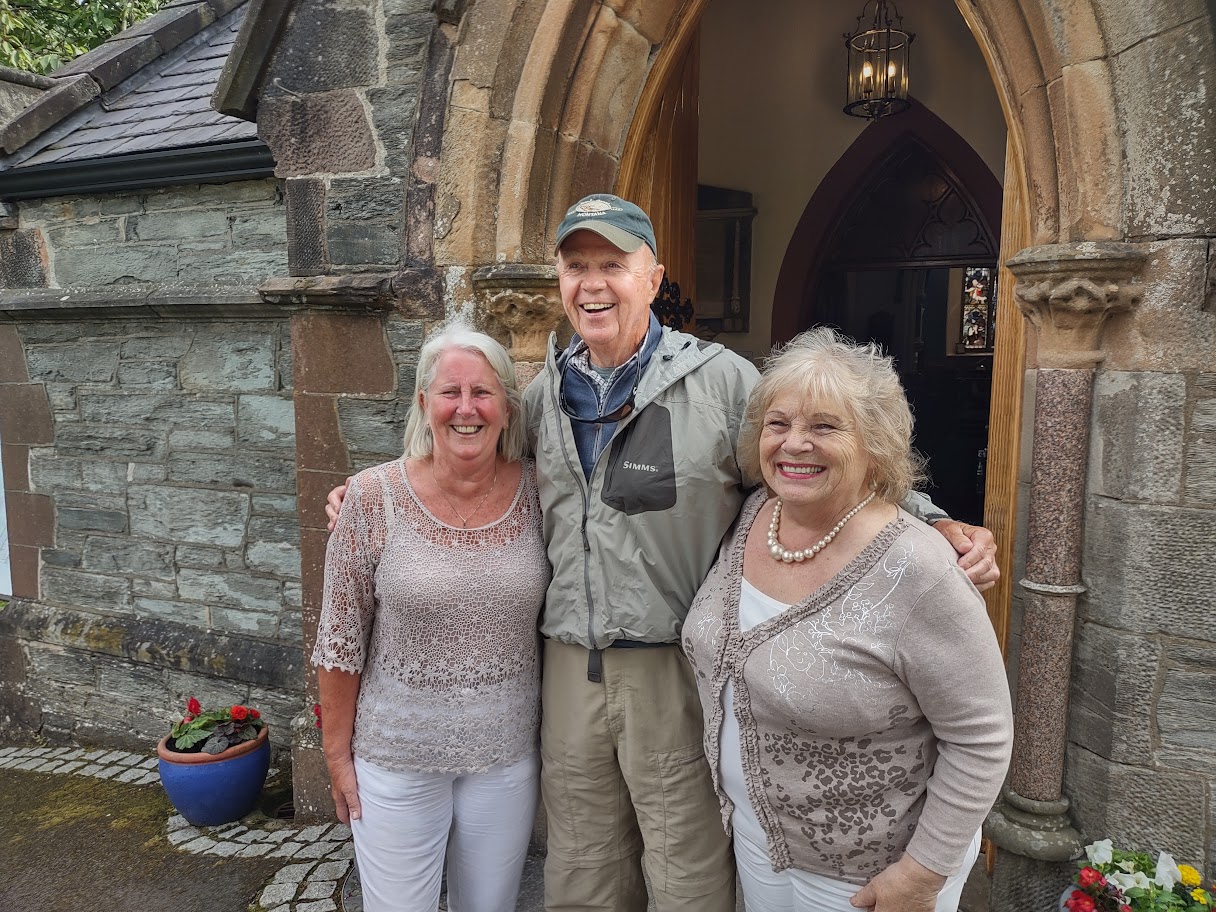 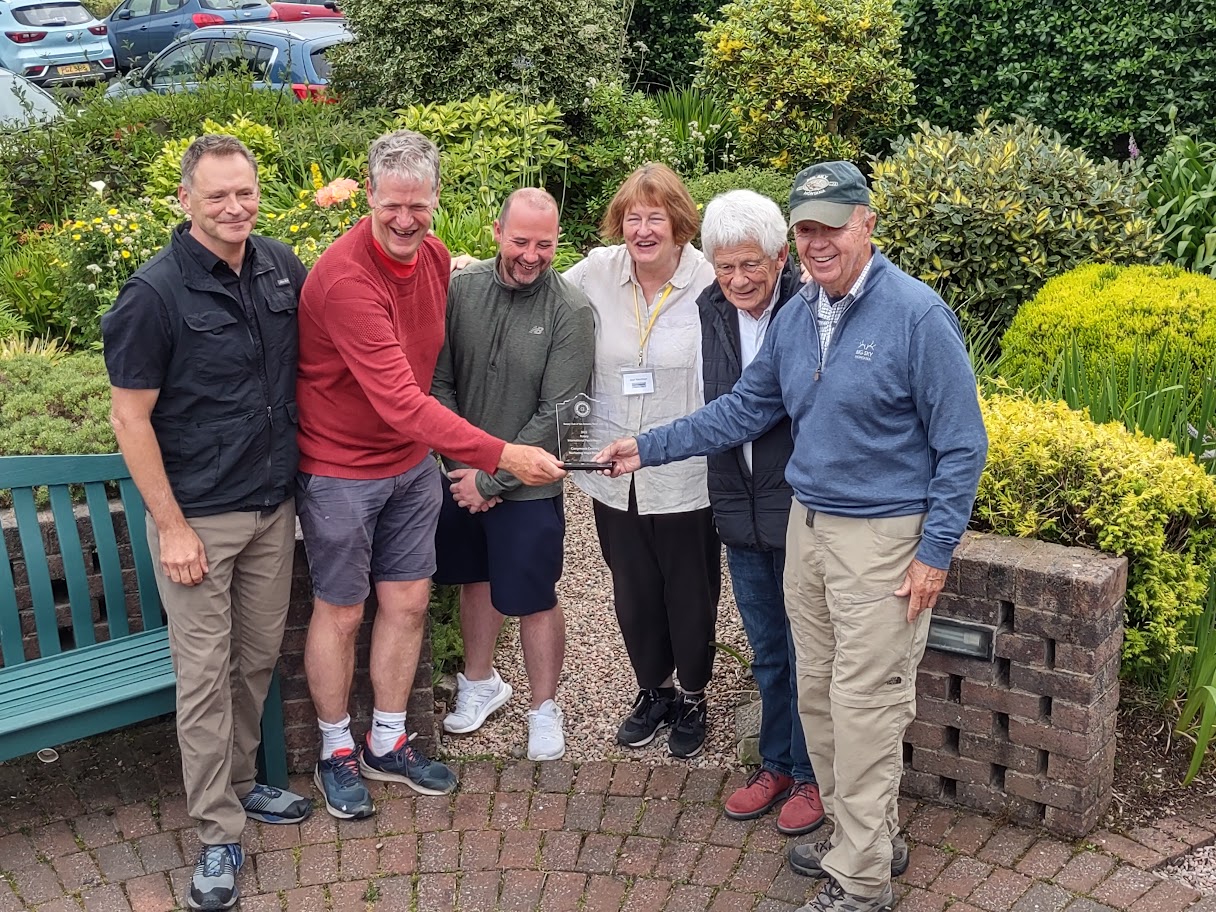 The Amicus Award
Bravo!
2022 Amicus Award
Jack McGuire
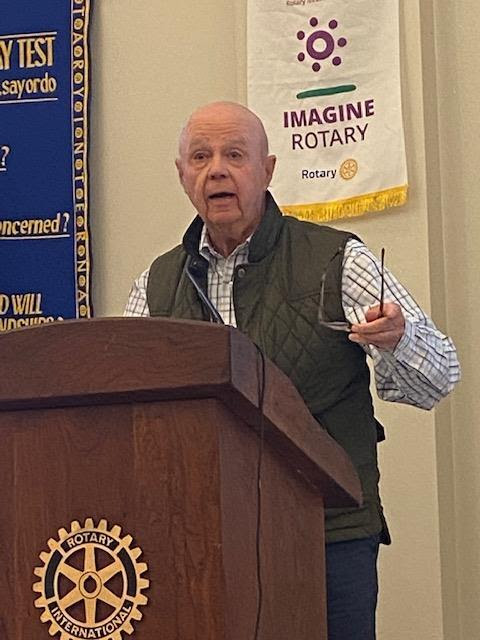 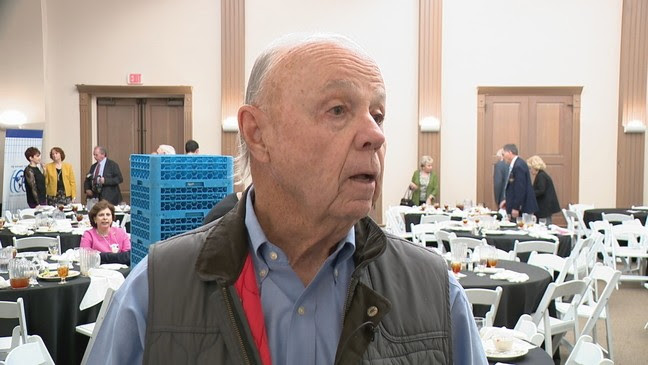 Bravo!
2022 Amicus Award
Jack McGuire
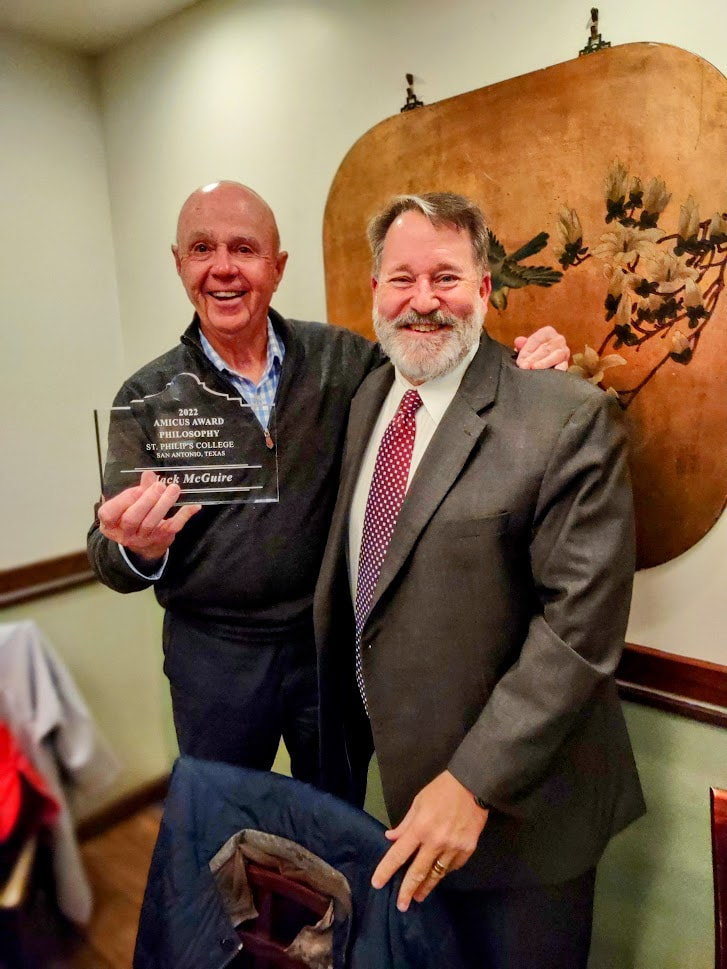 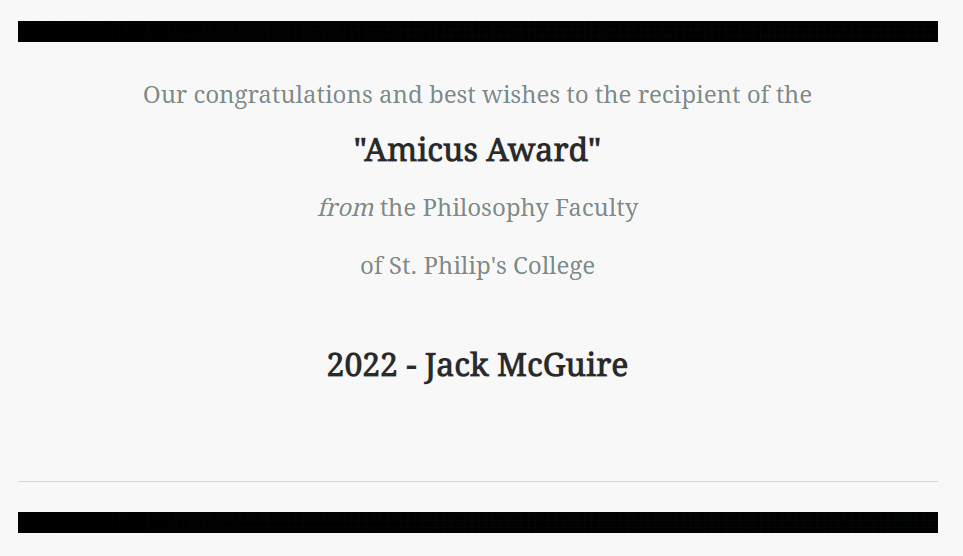 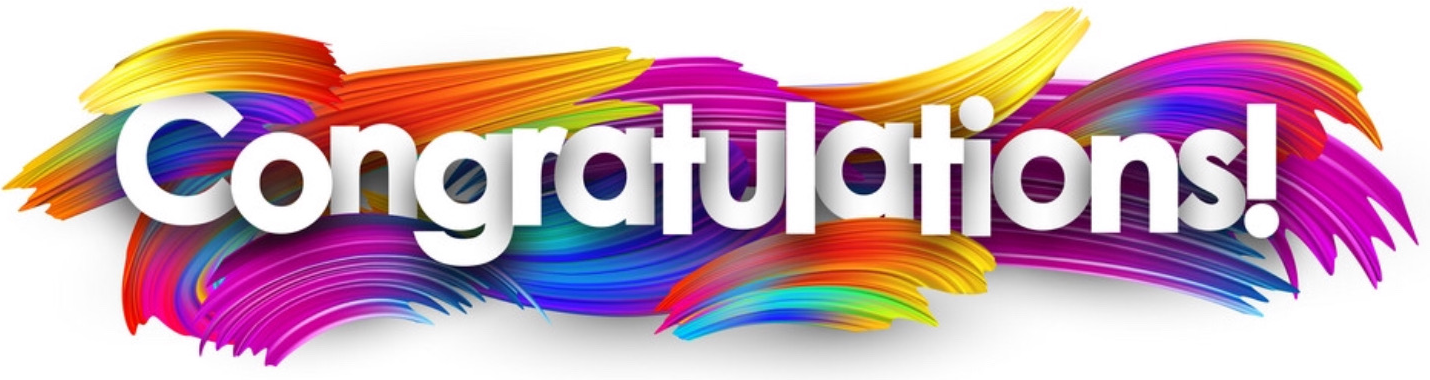 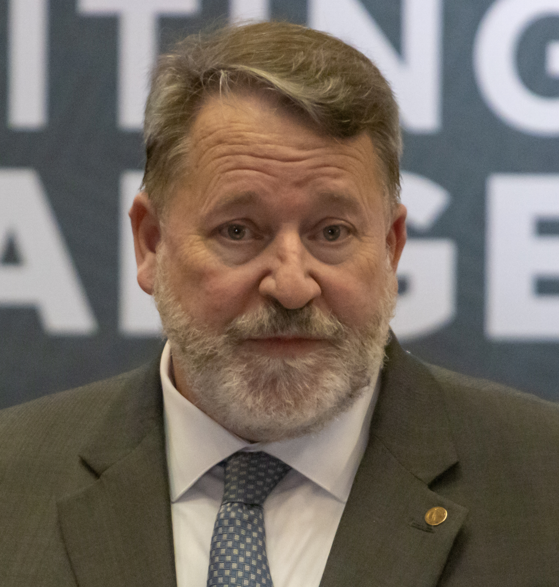 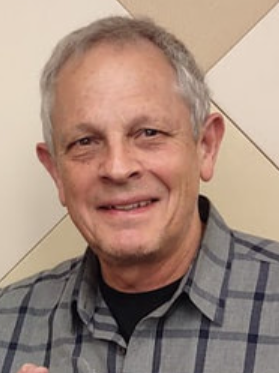 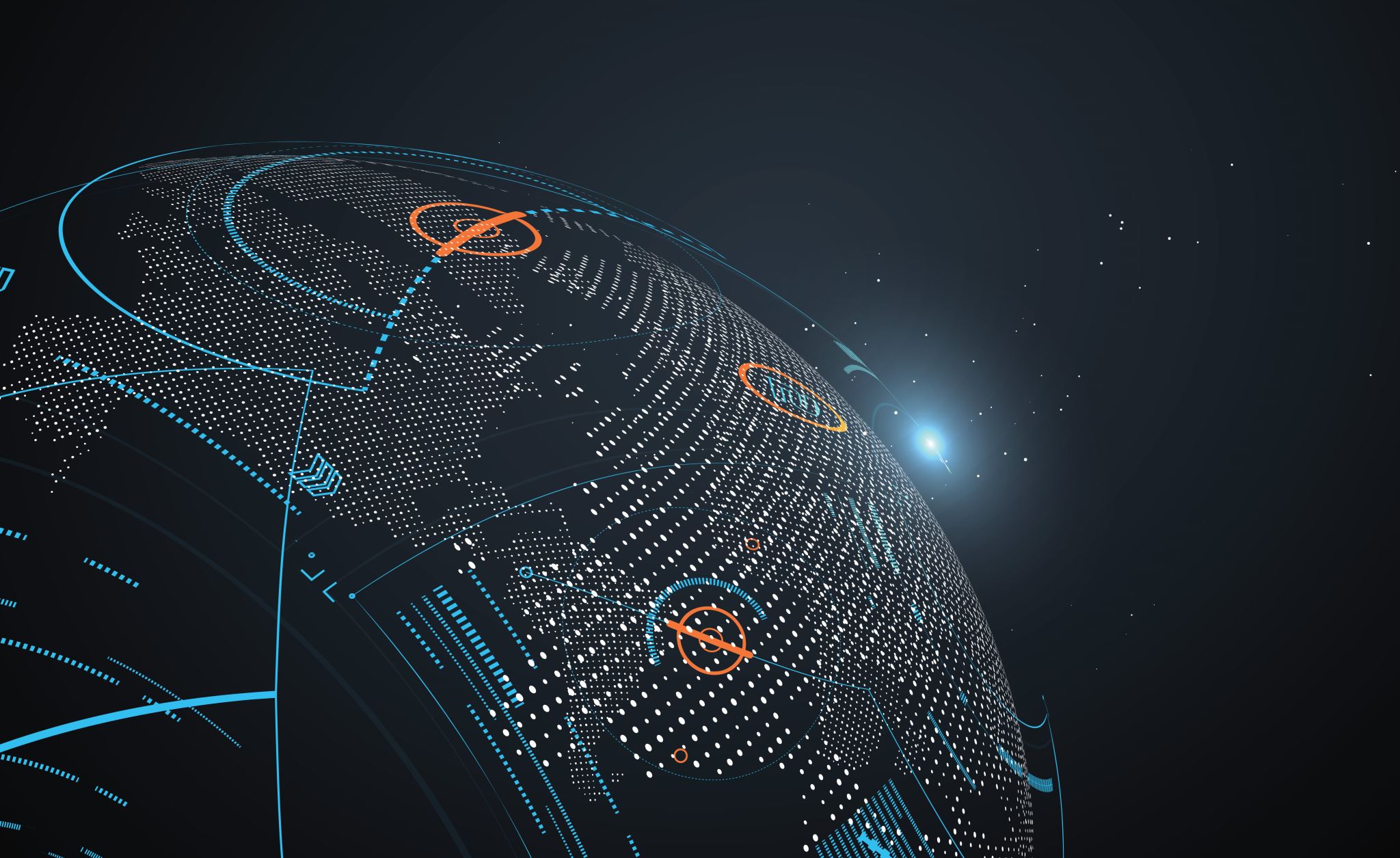 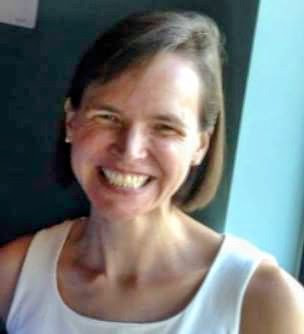 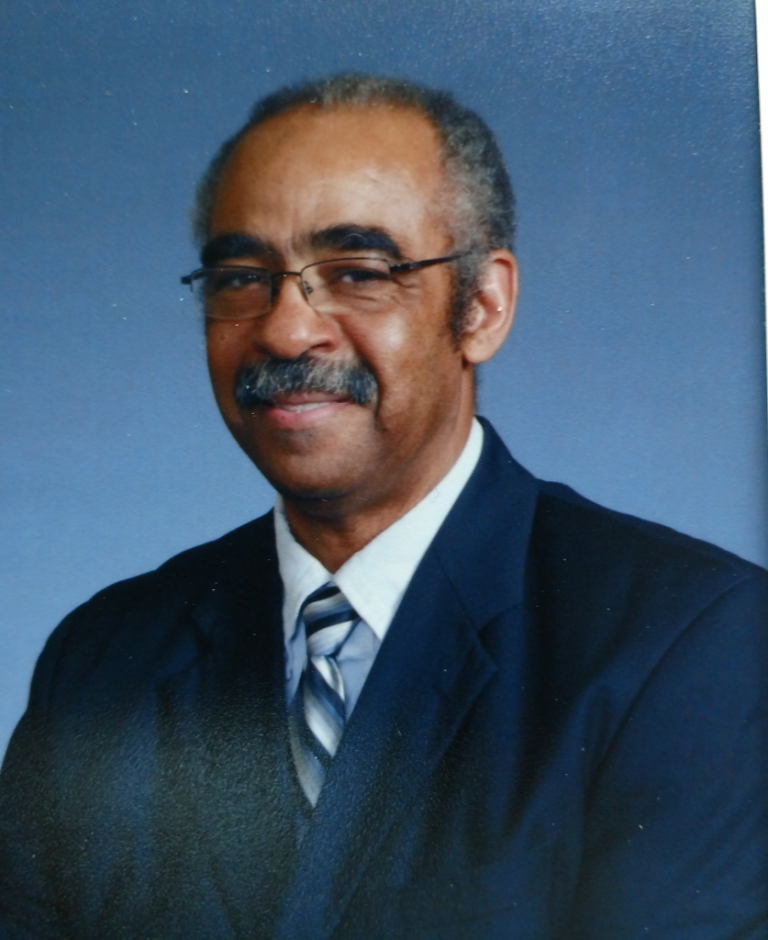 fd
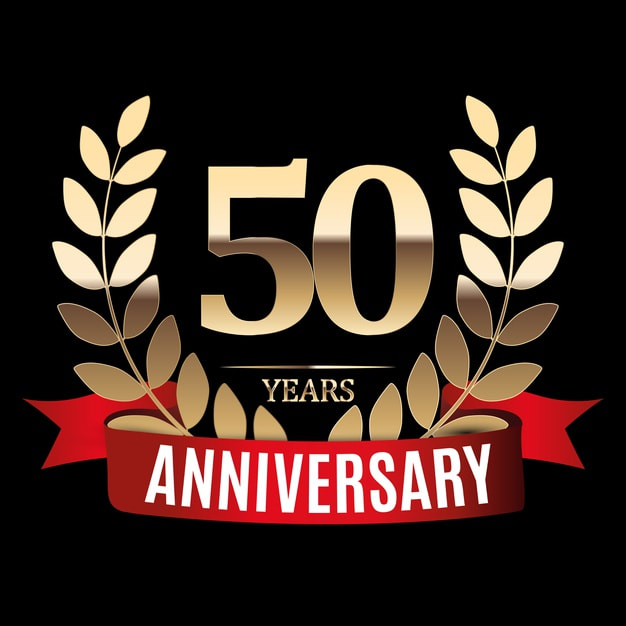 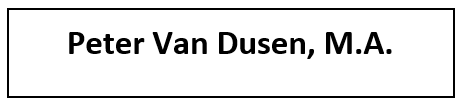 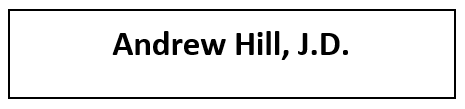 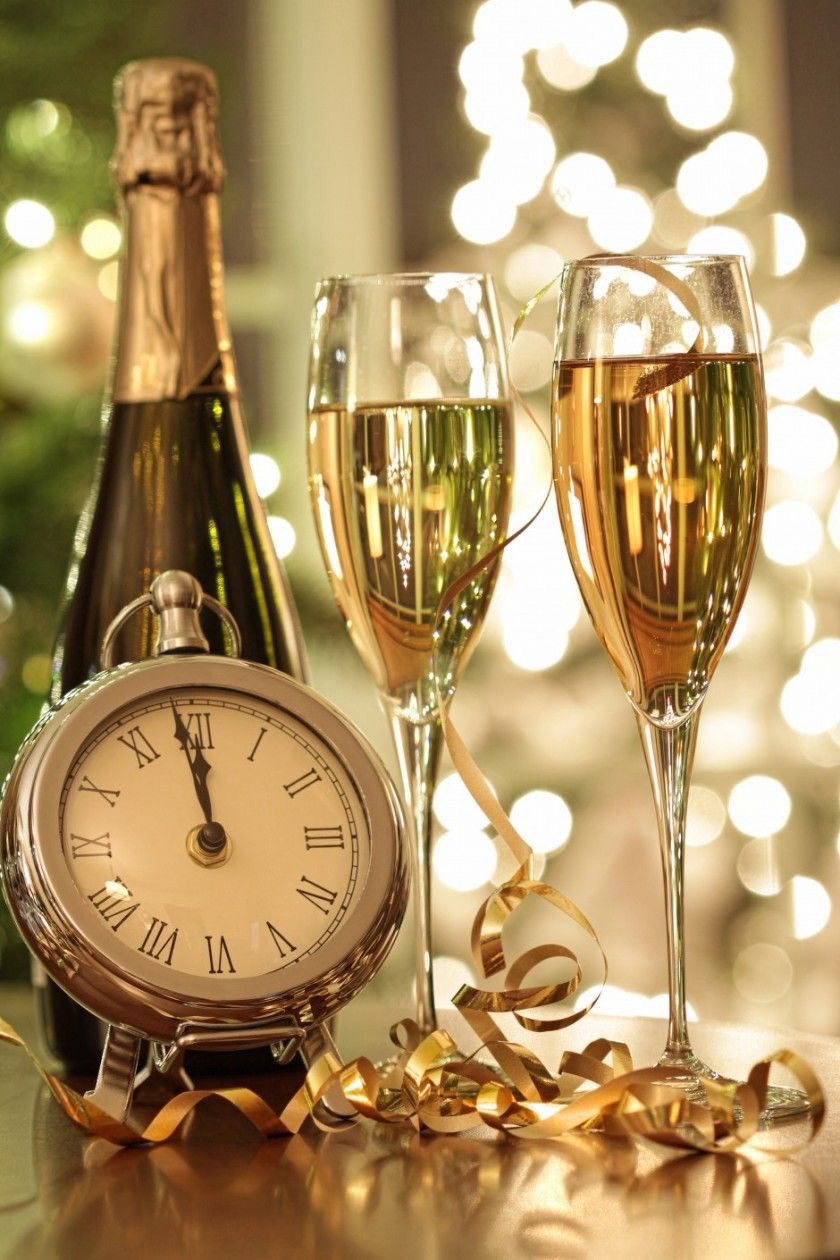 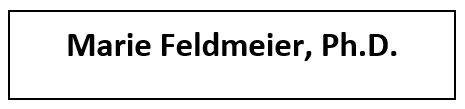 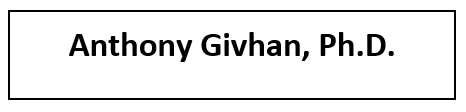 Save the Date!October 13, 202350th Anniversary Celebration The Philosophy FacultyofSt. Philip’s College
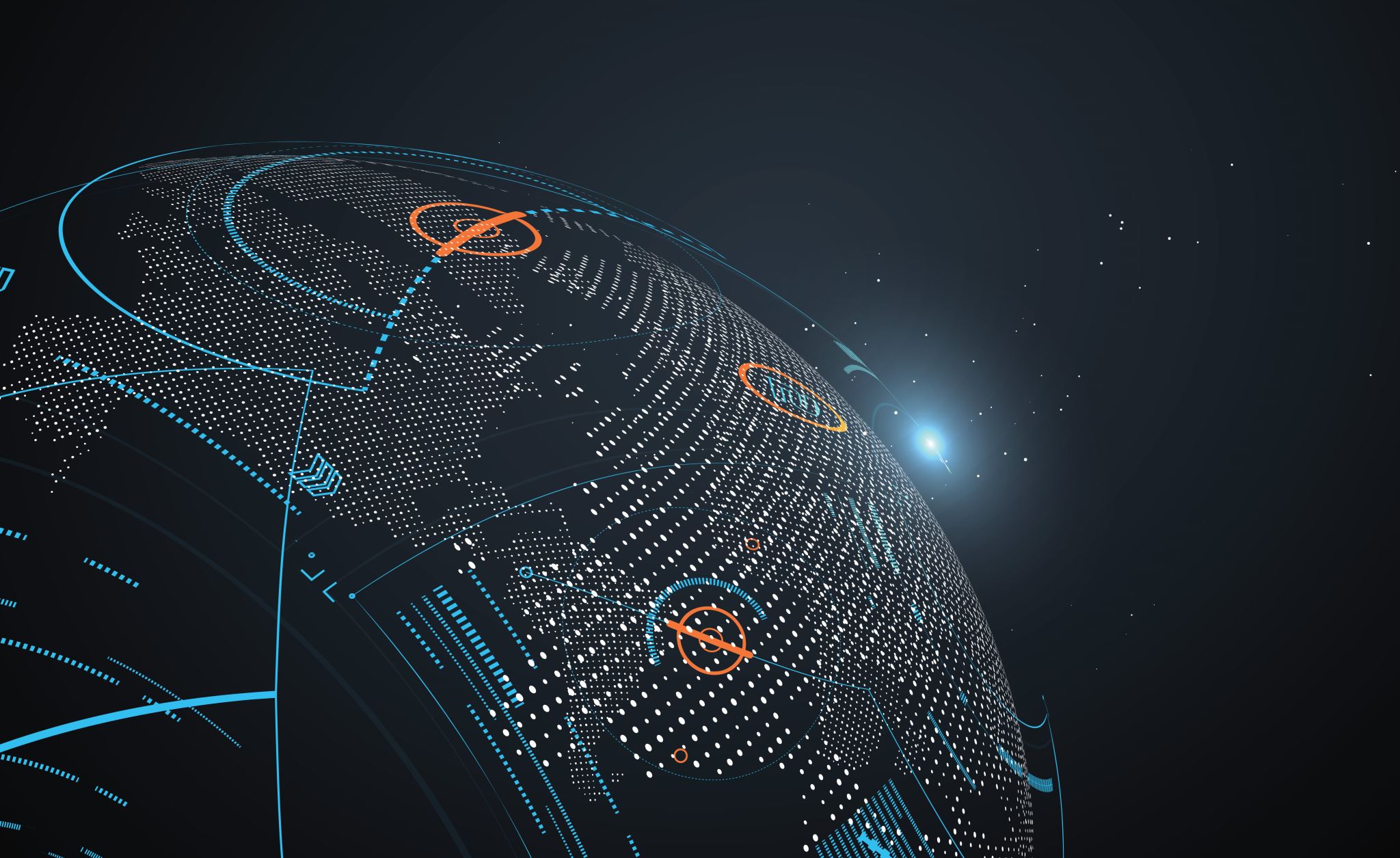 fd
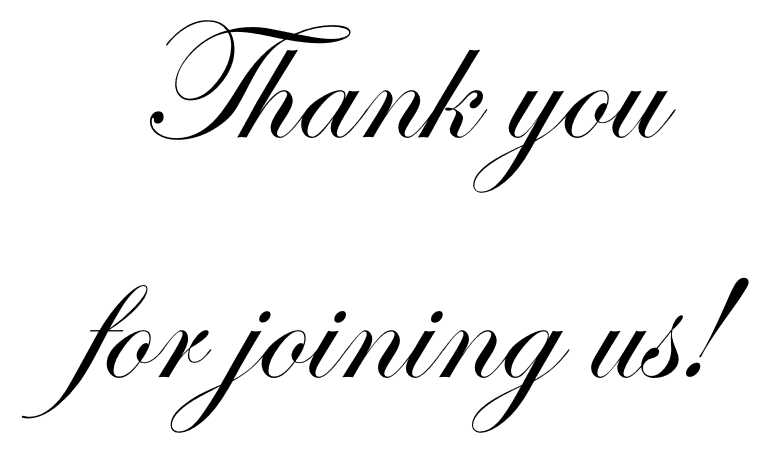 Annual Awards CeremonyThe Philosophy FacultyofSt. Philip’s College
07 December 2022